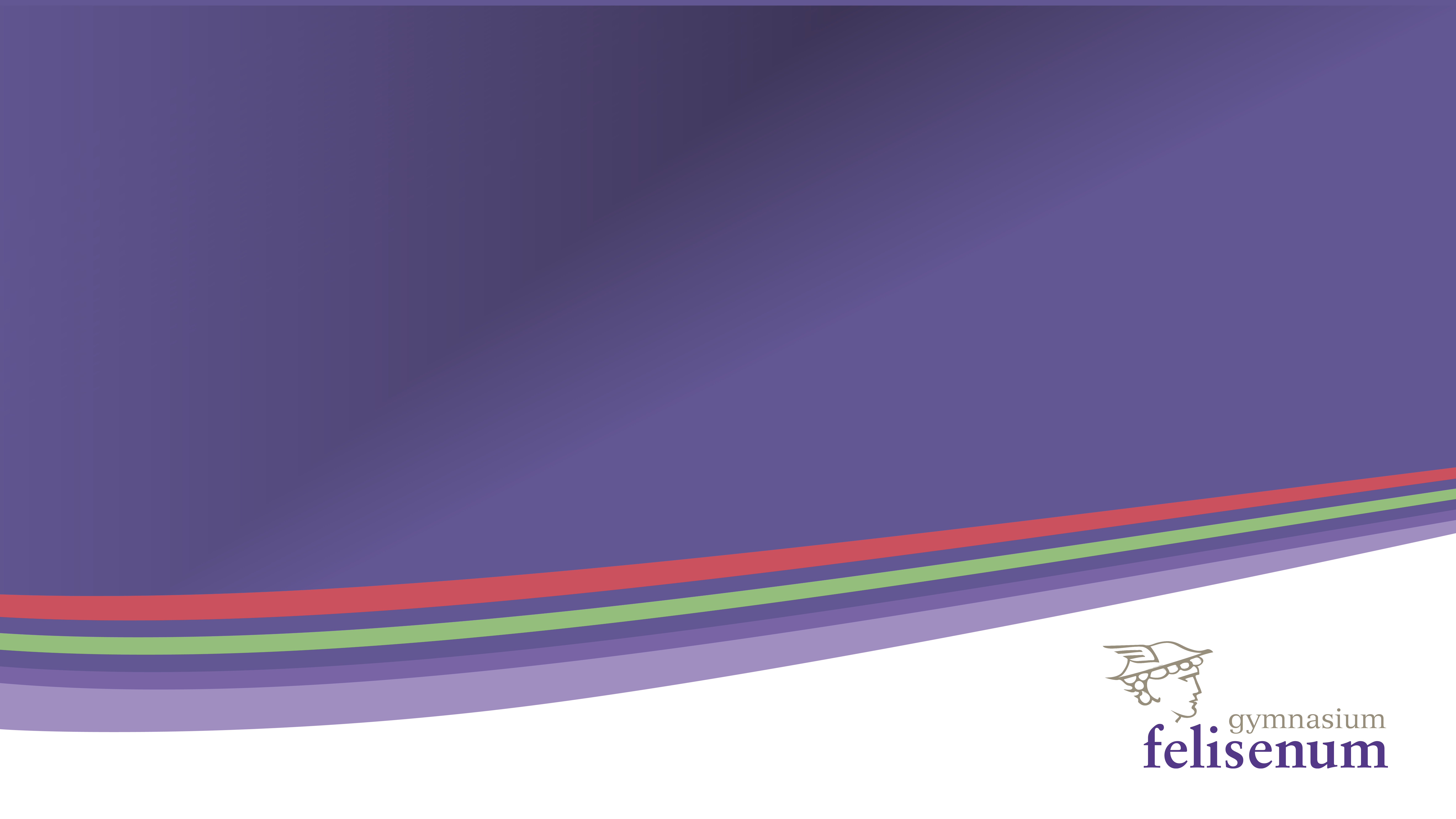 Voorlichtingsavond
Profielkeuze

Gymnasium Felisenum          12 november 2020
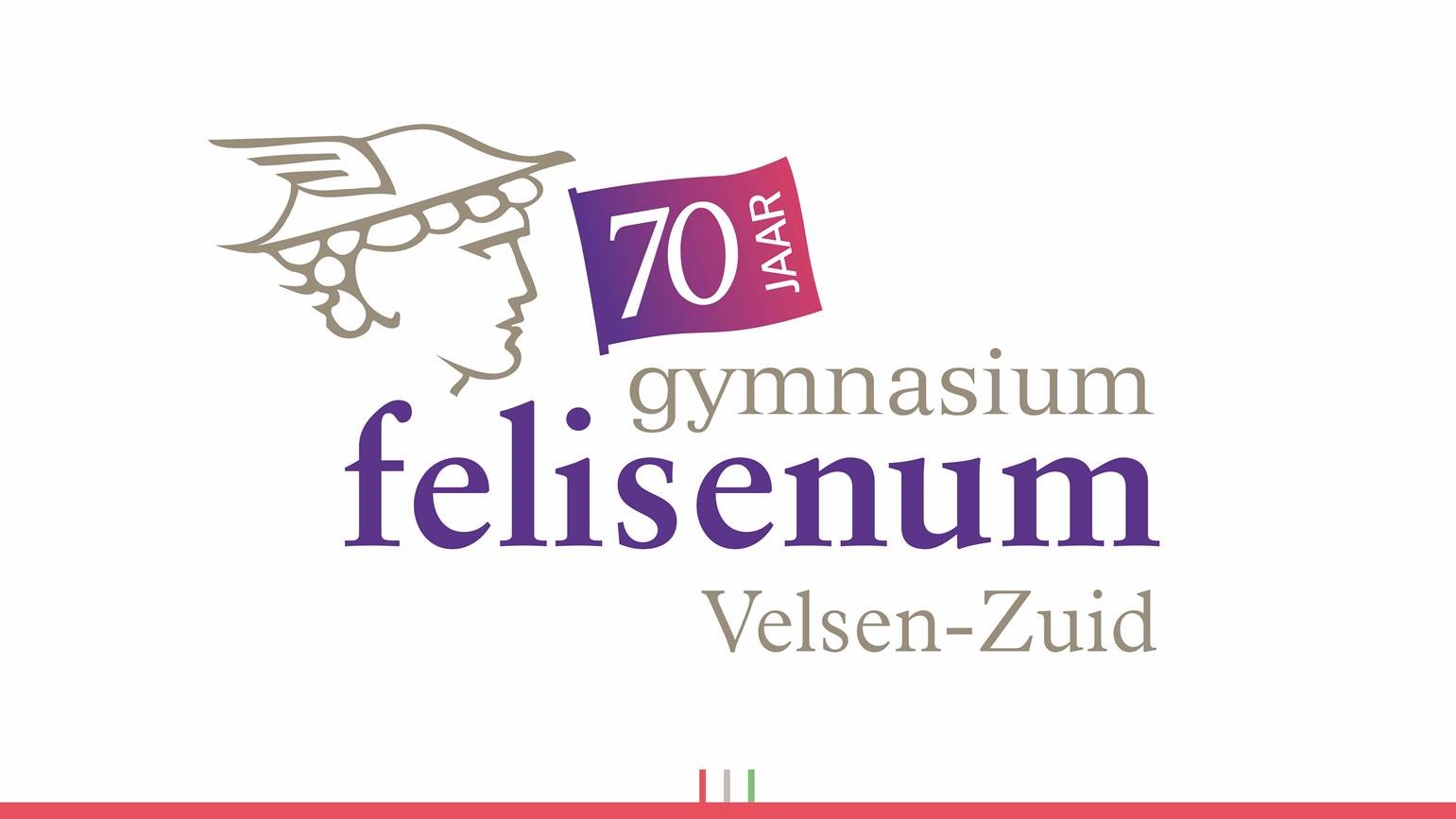 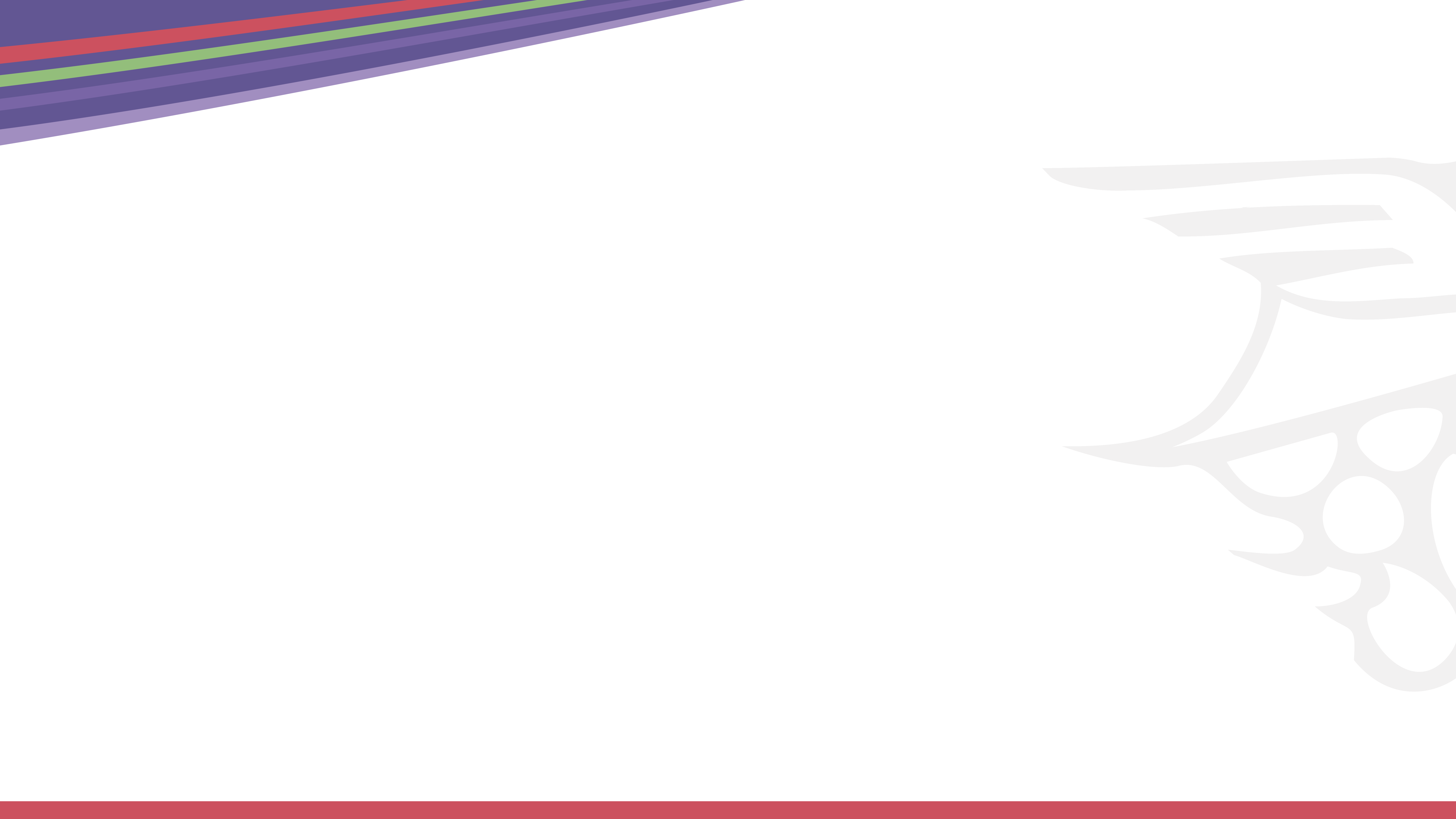 Programma
Even voorstellen
 Het profielkeuzetraject 
 De verschillende profielen
 Van profiel naar studie
 Een verantwoorde keuze maken
 Vragen en afsluiting
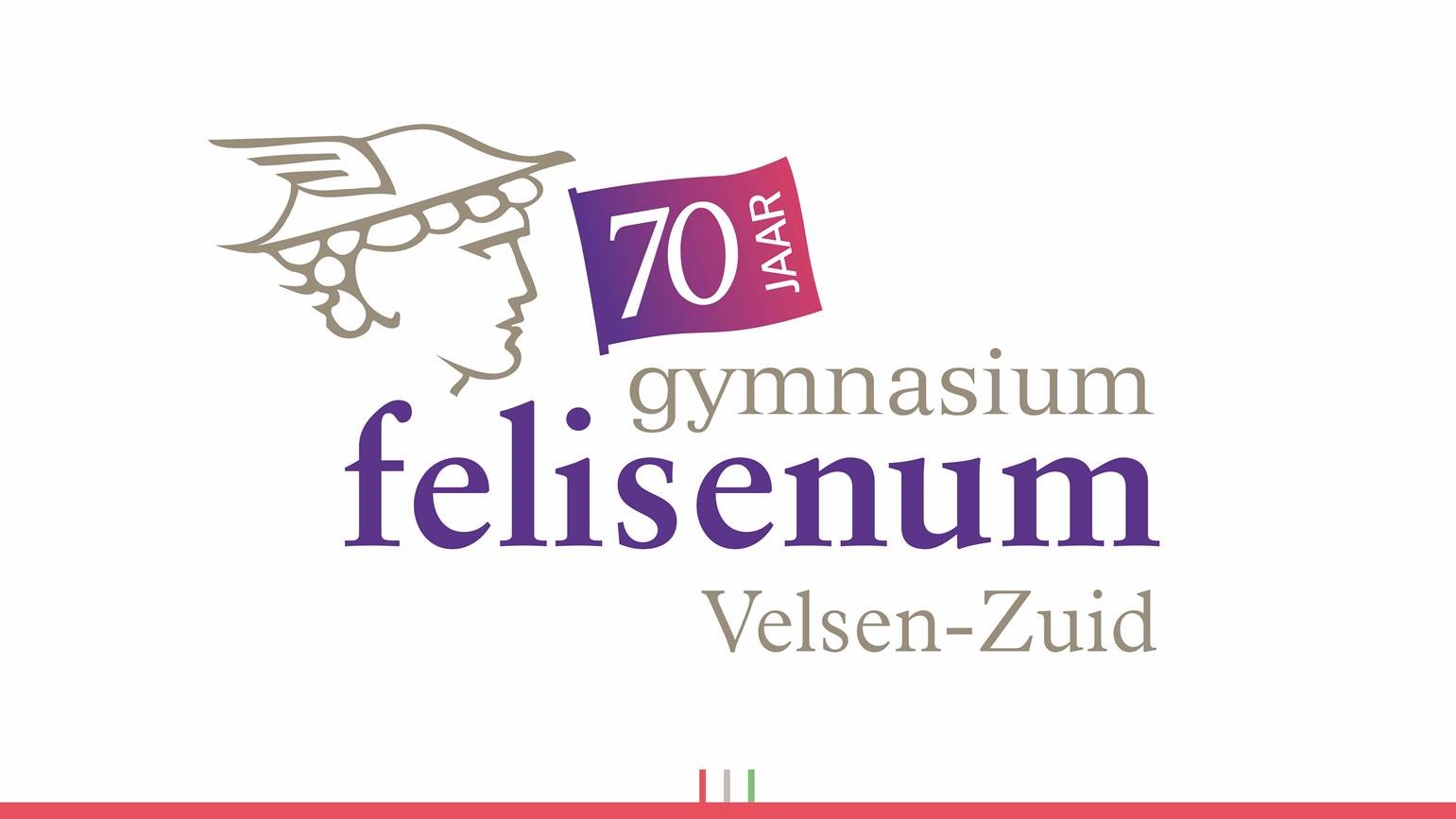 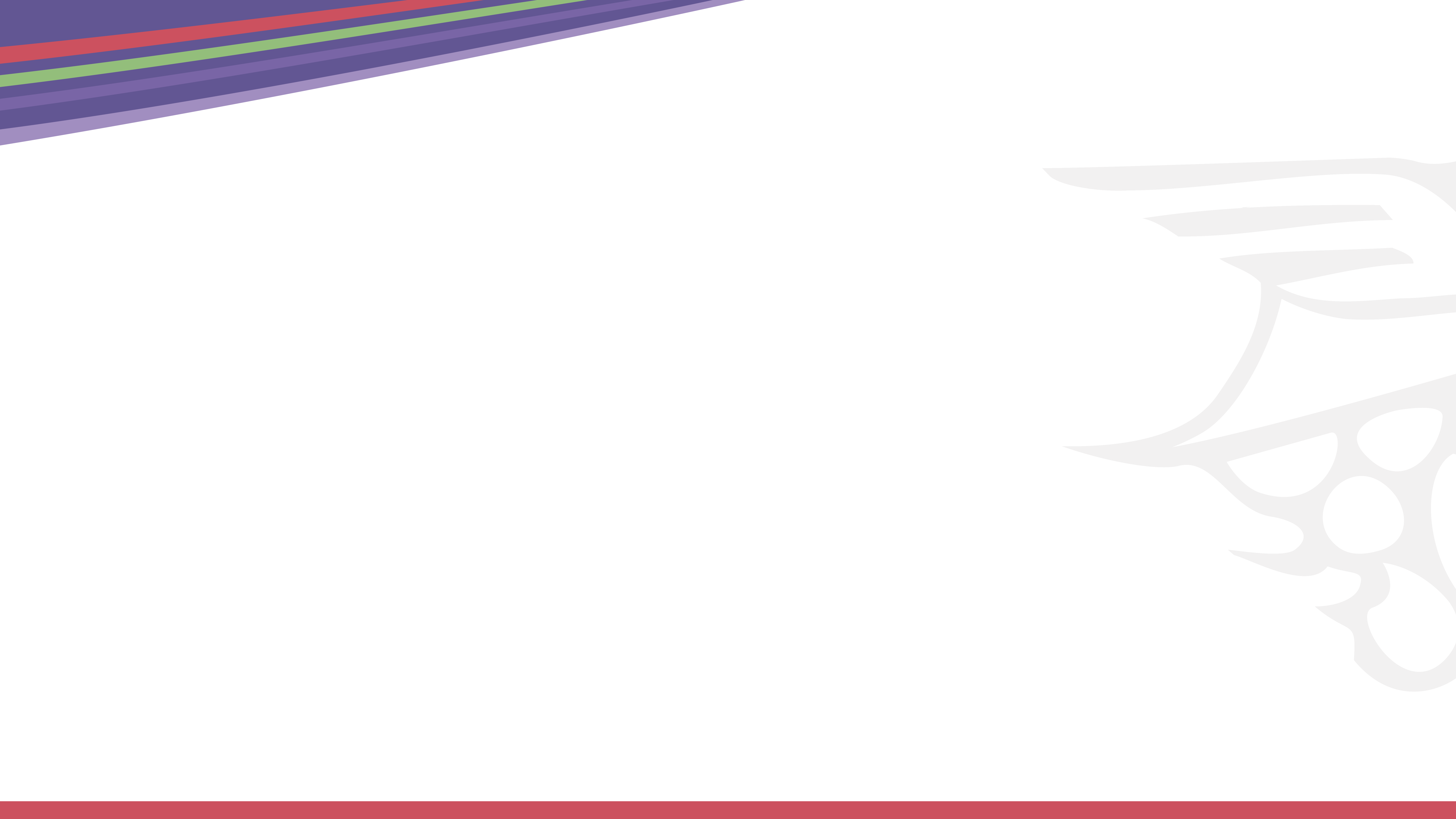 Even voorstellen
Laura van Yperen
 Decaan en docent klassieke talen
 C&M met Latijn en Grieks, filosofie en tekenen
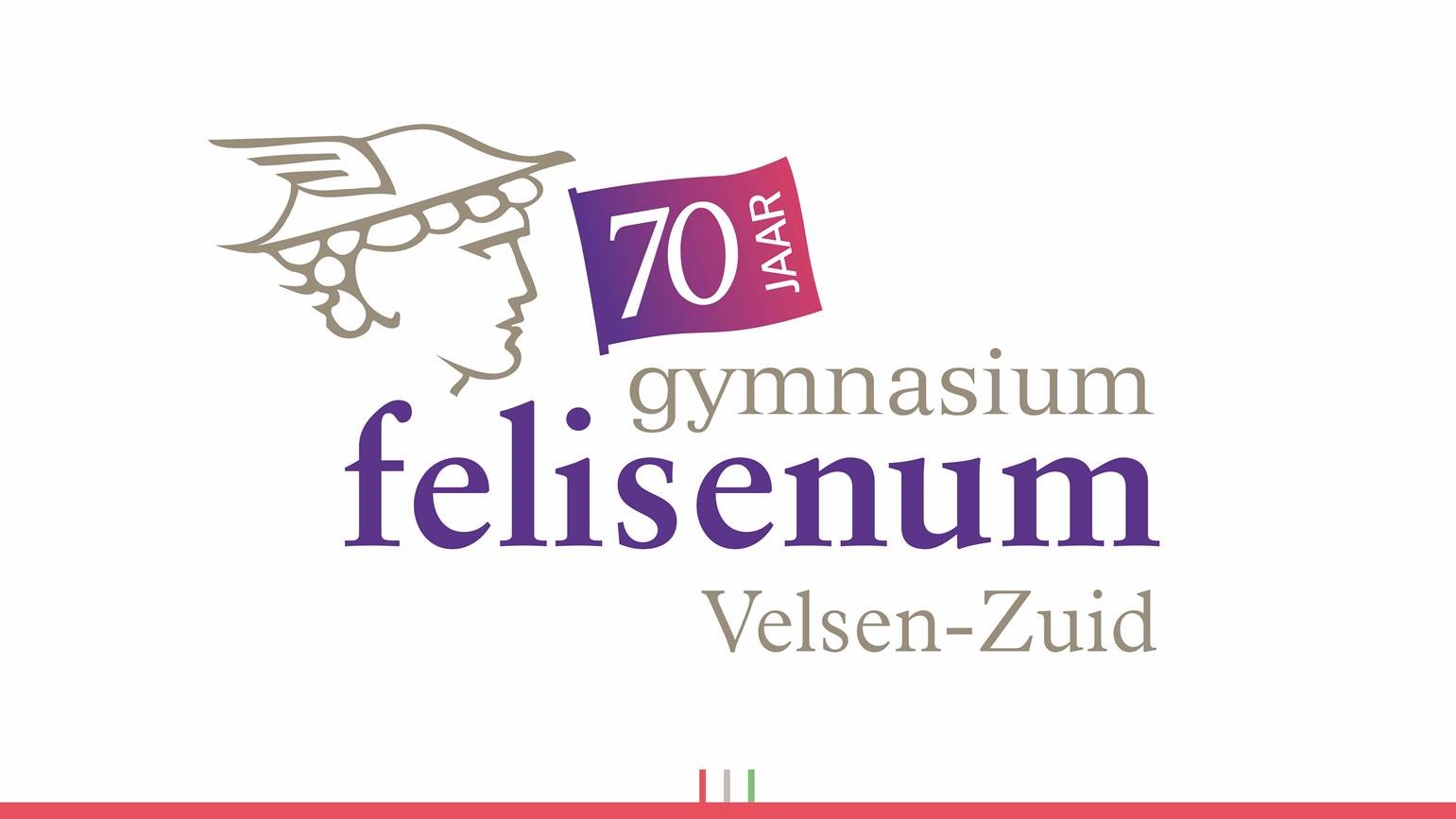 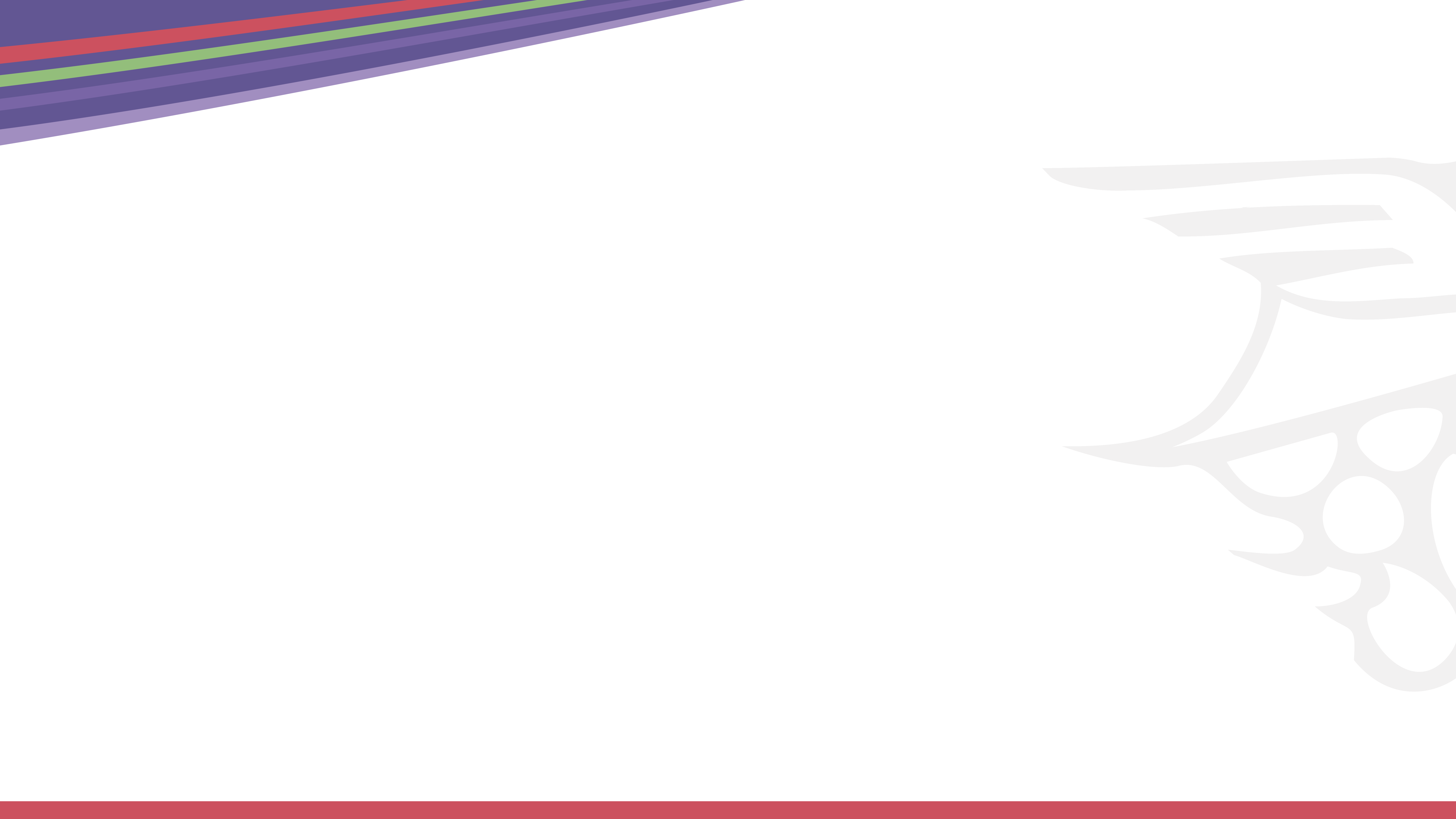 Profielkeuzetraject
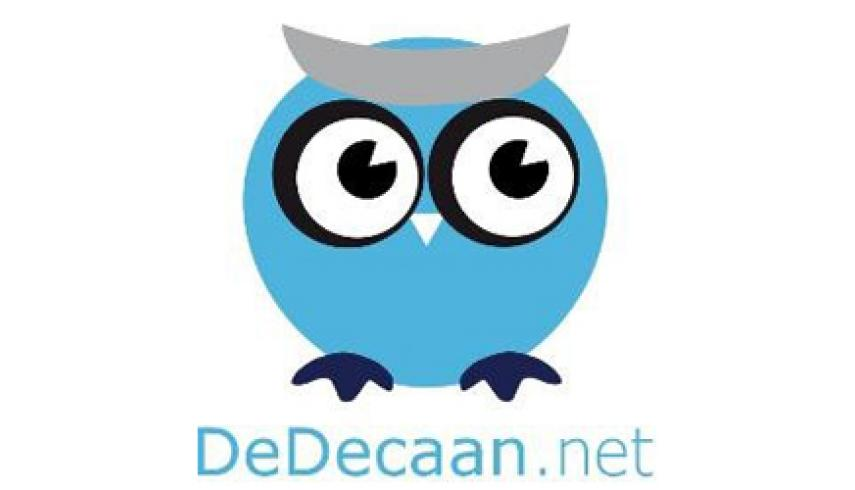 Mentor en mentorlessen 
Dedecaan.net
Bovenbouwweek
Proeflessen
Voorlopige en definitieve profielkeuze
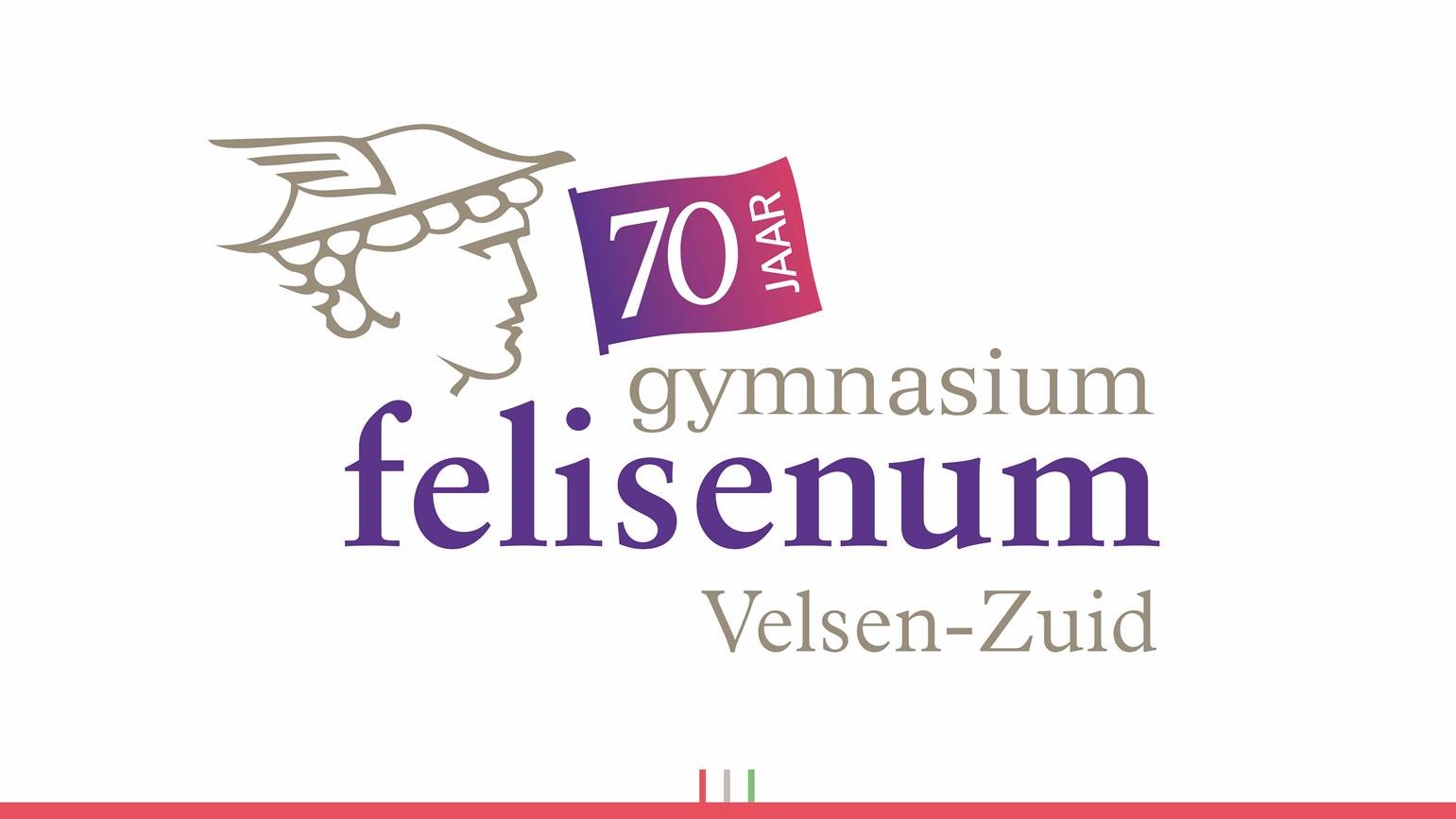 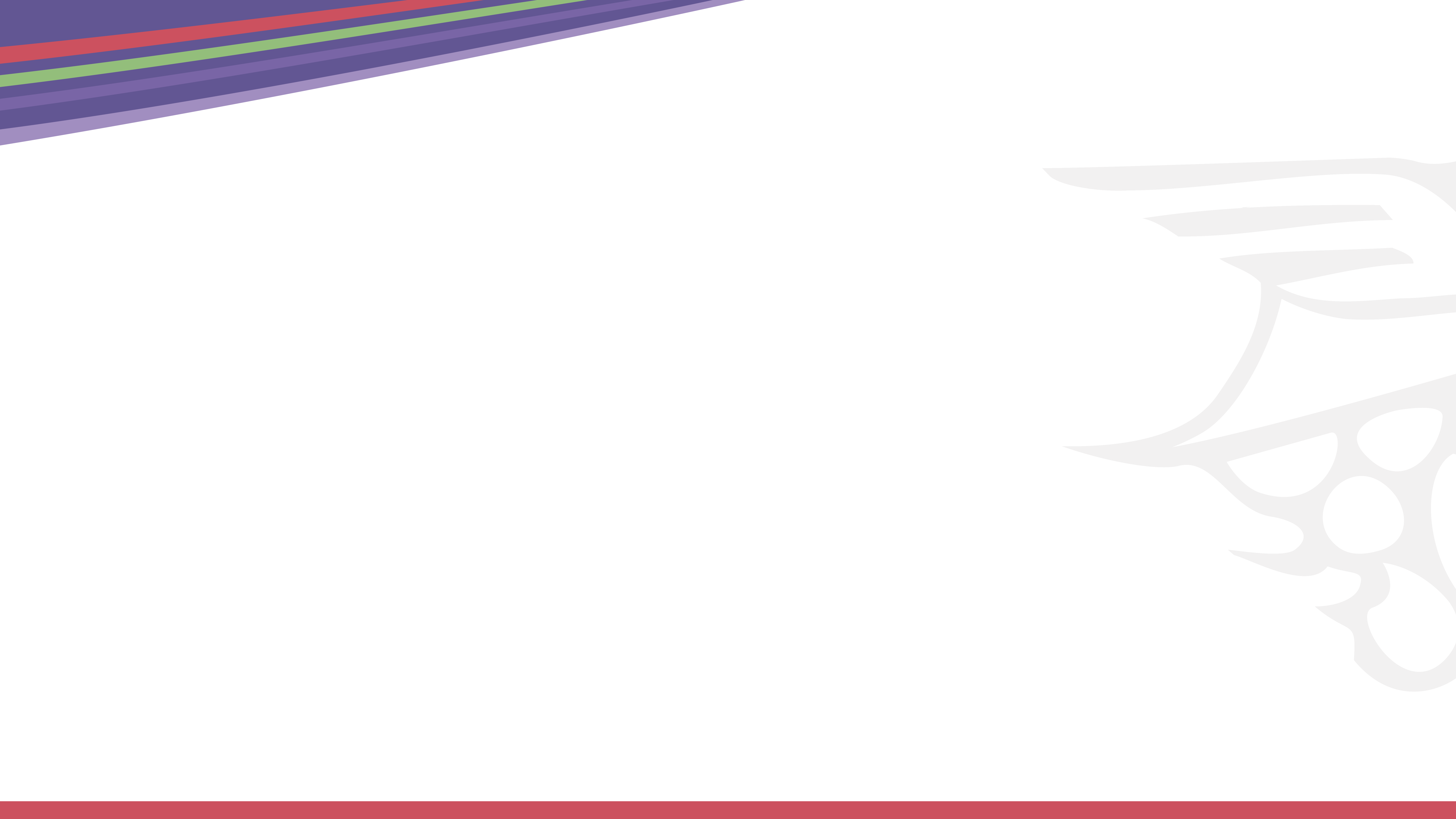 Welke profielen zijn er?
Cultuur en Maatschappij
Economie en Maatschappij
Natuur en Gezondheid
Natuur en Techniek
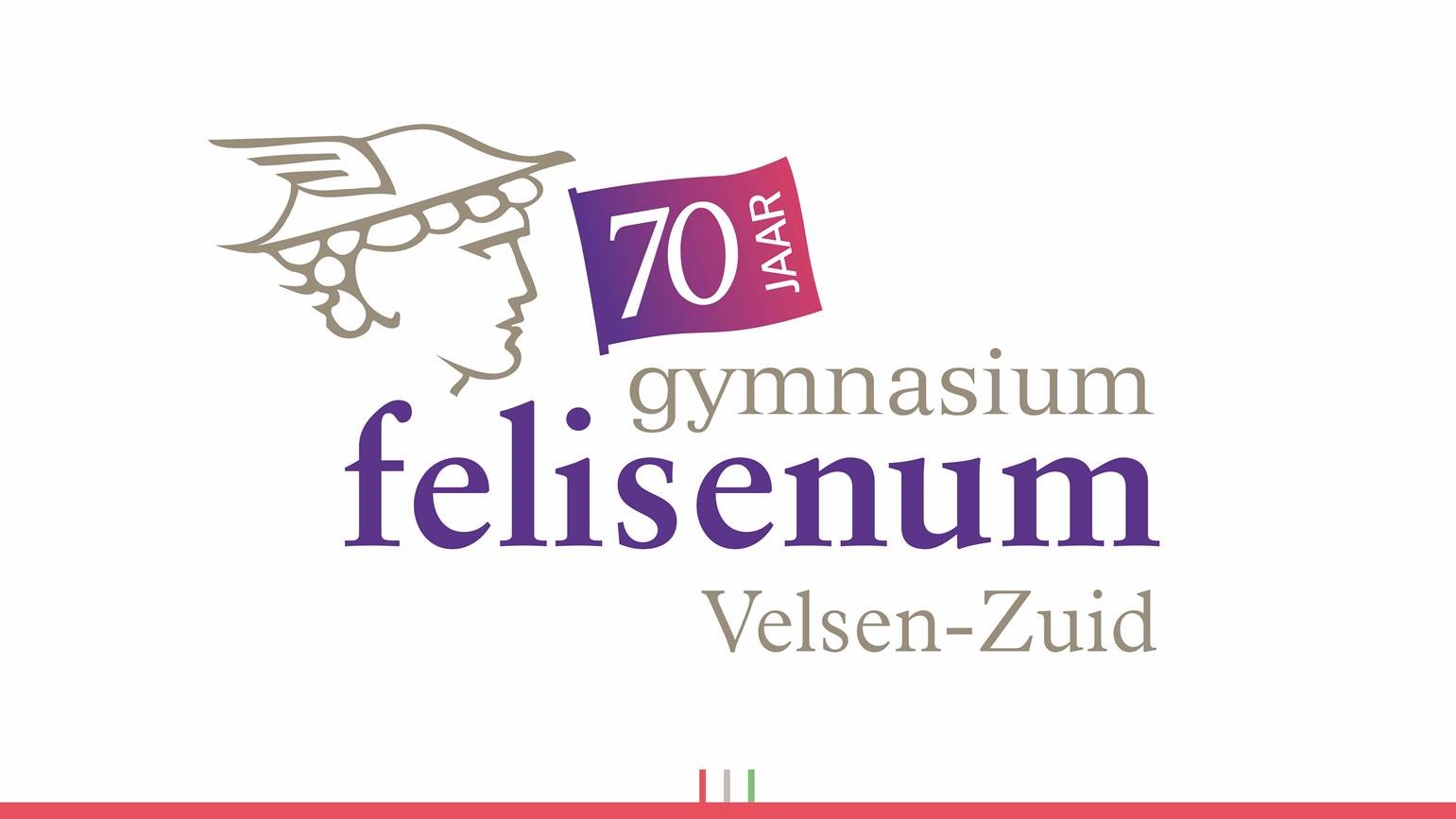 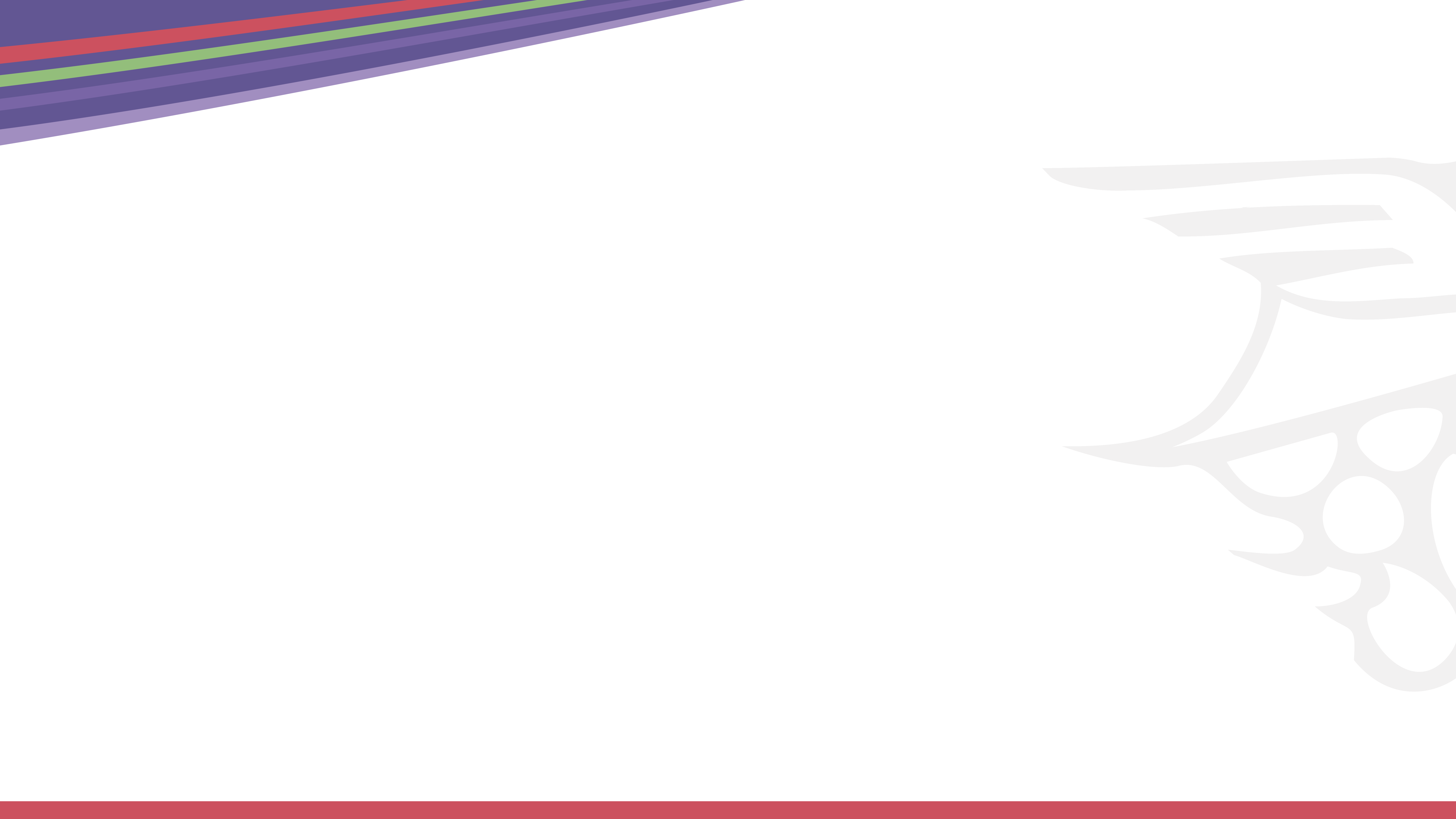 Gemeenschappelijk deel
Nederlands
Engels
Klassieke taal
Maatschappijleer
Lichamelijke opvoeding
Profielwerkstuk
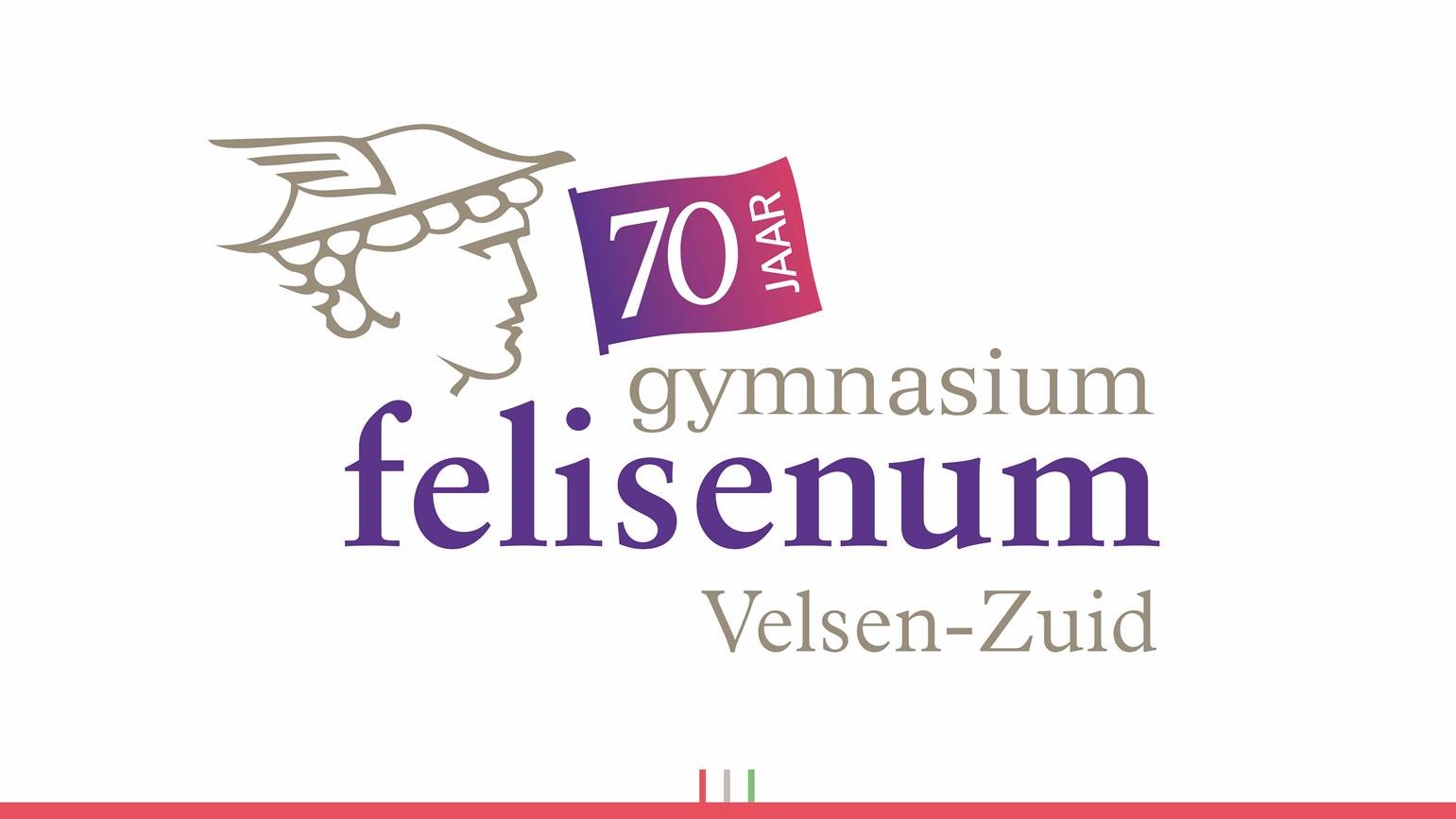 Cultuur en Maatschappij
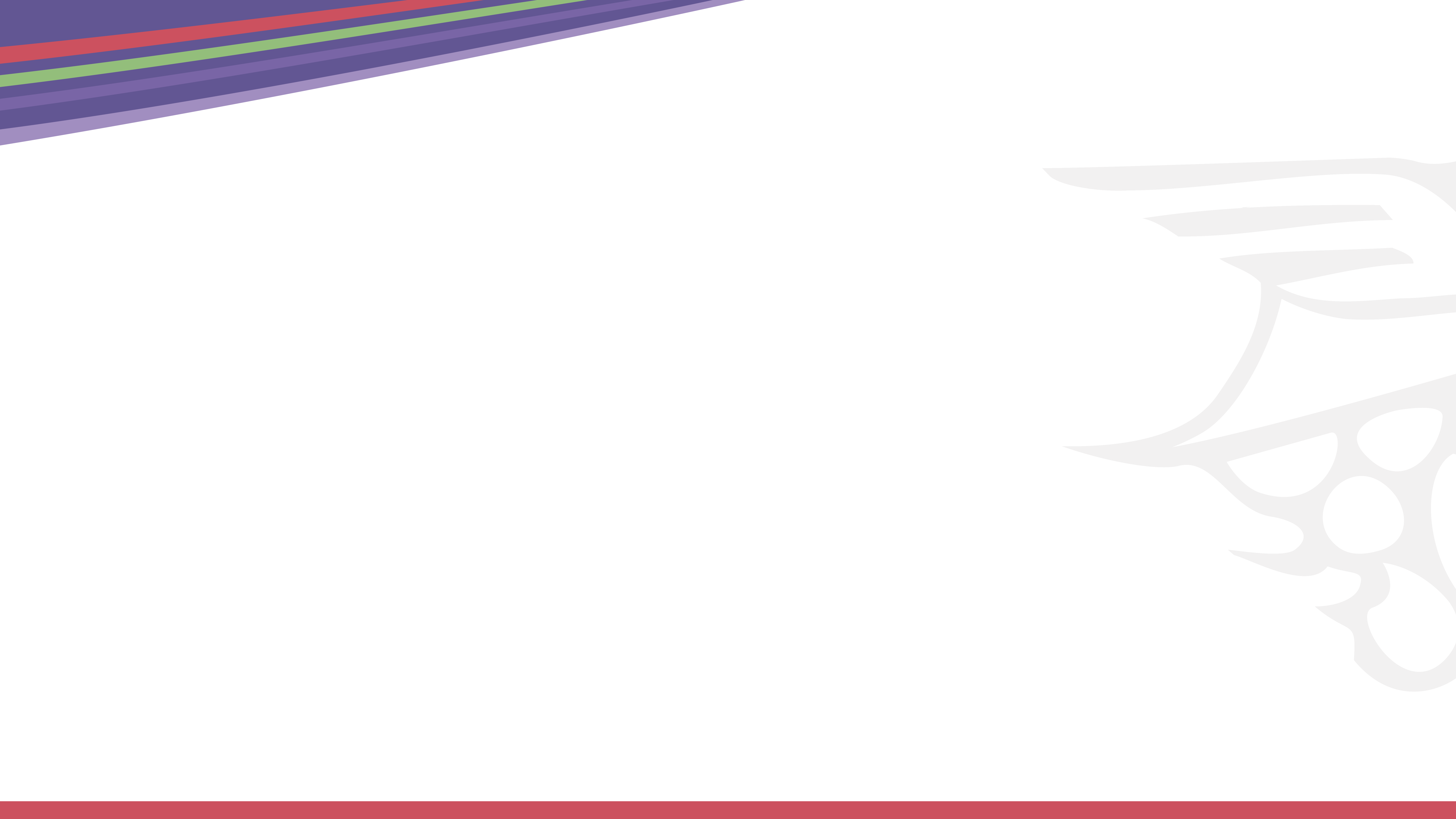 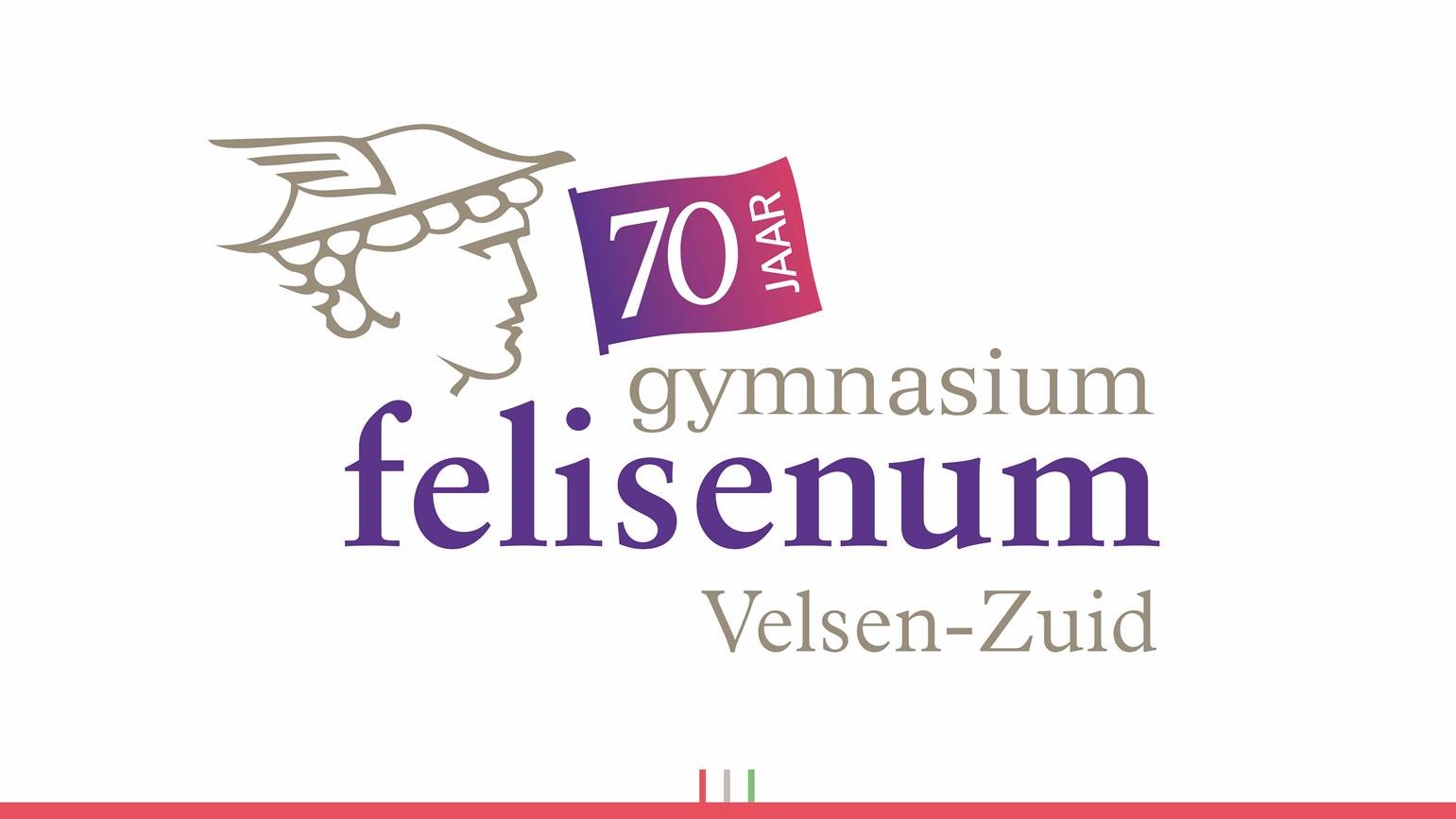 Economie en Maatschappij
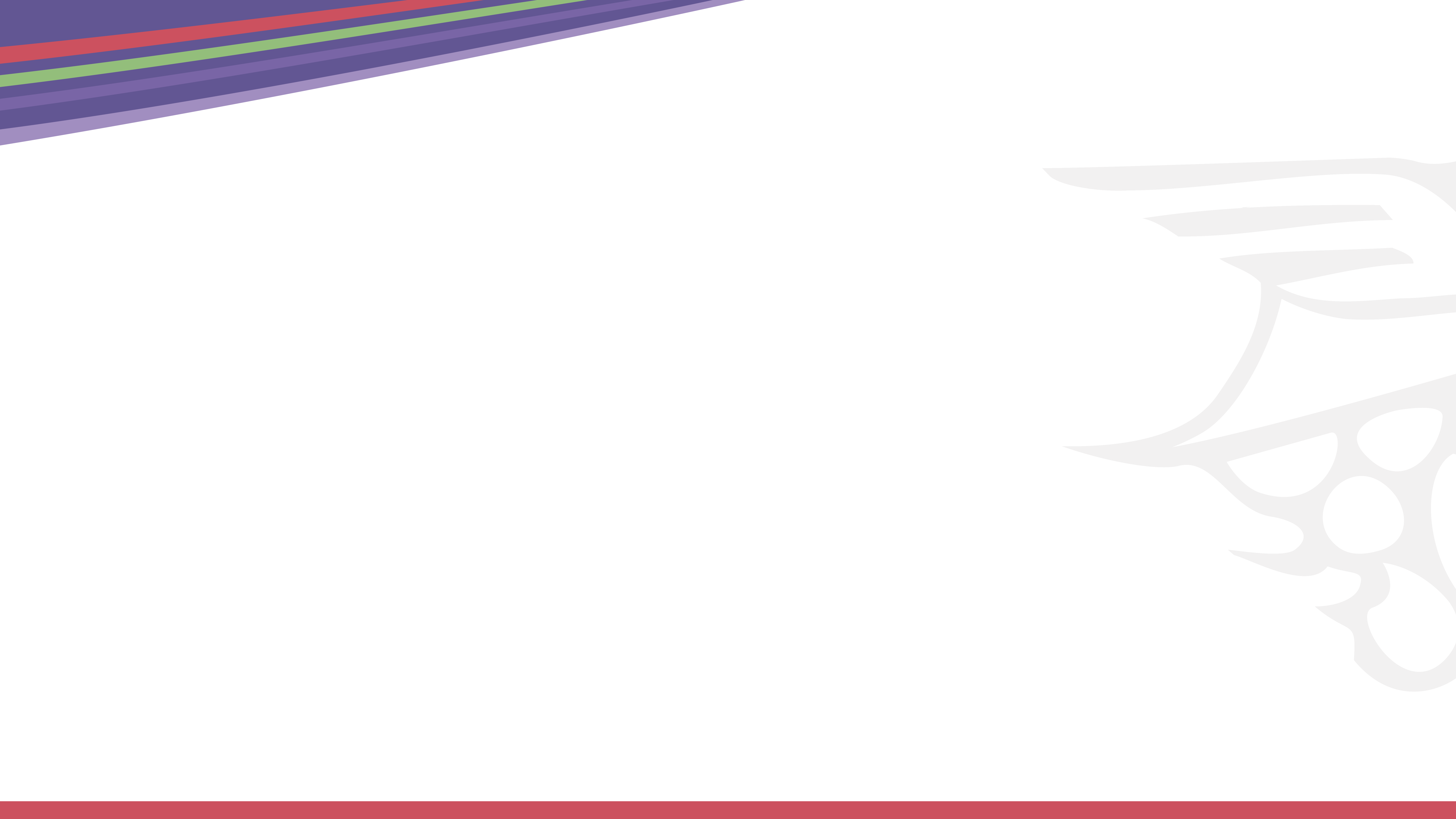 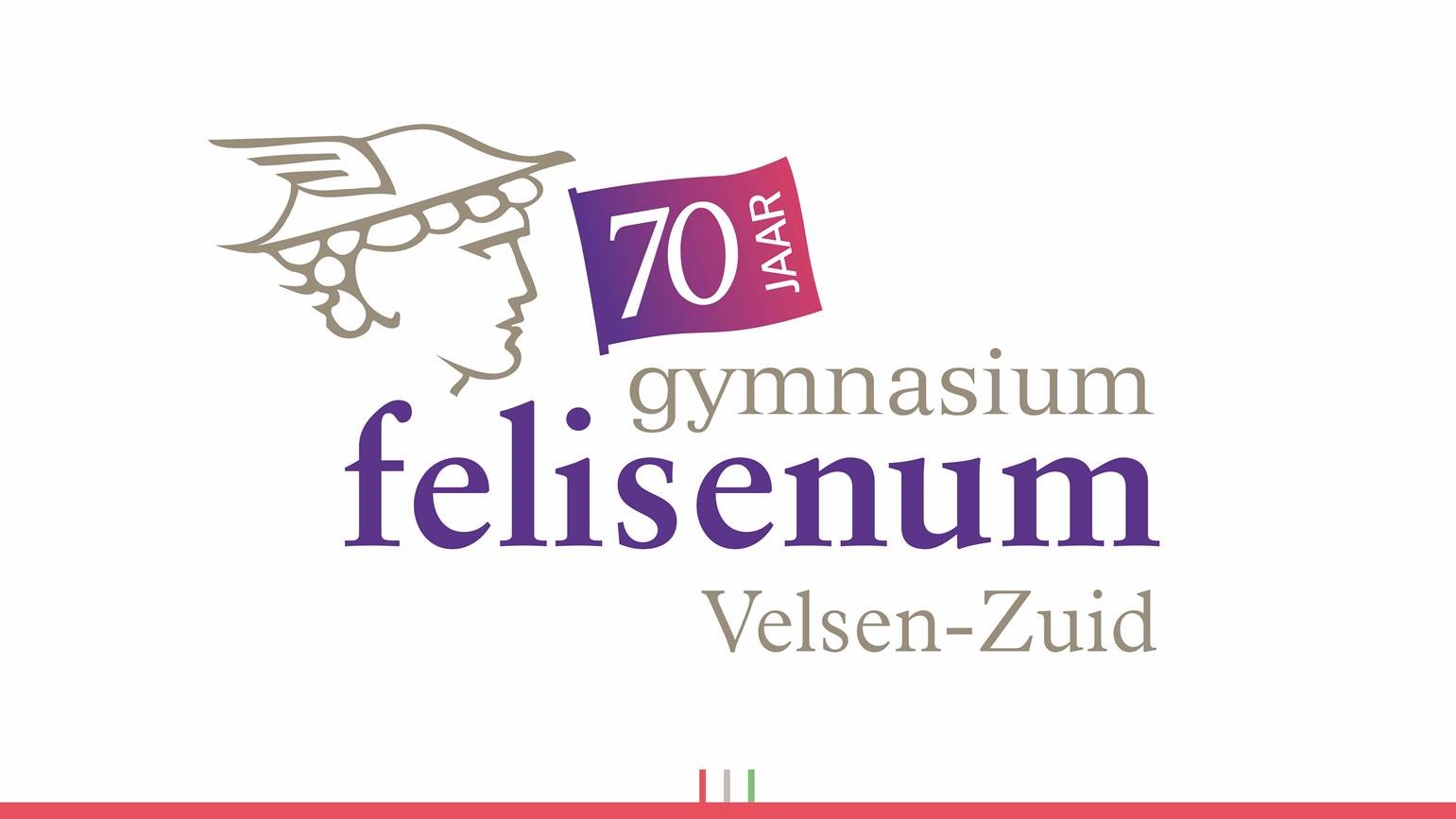 Natuur en Gezondheid
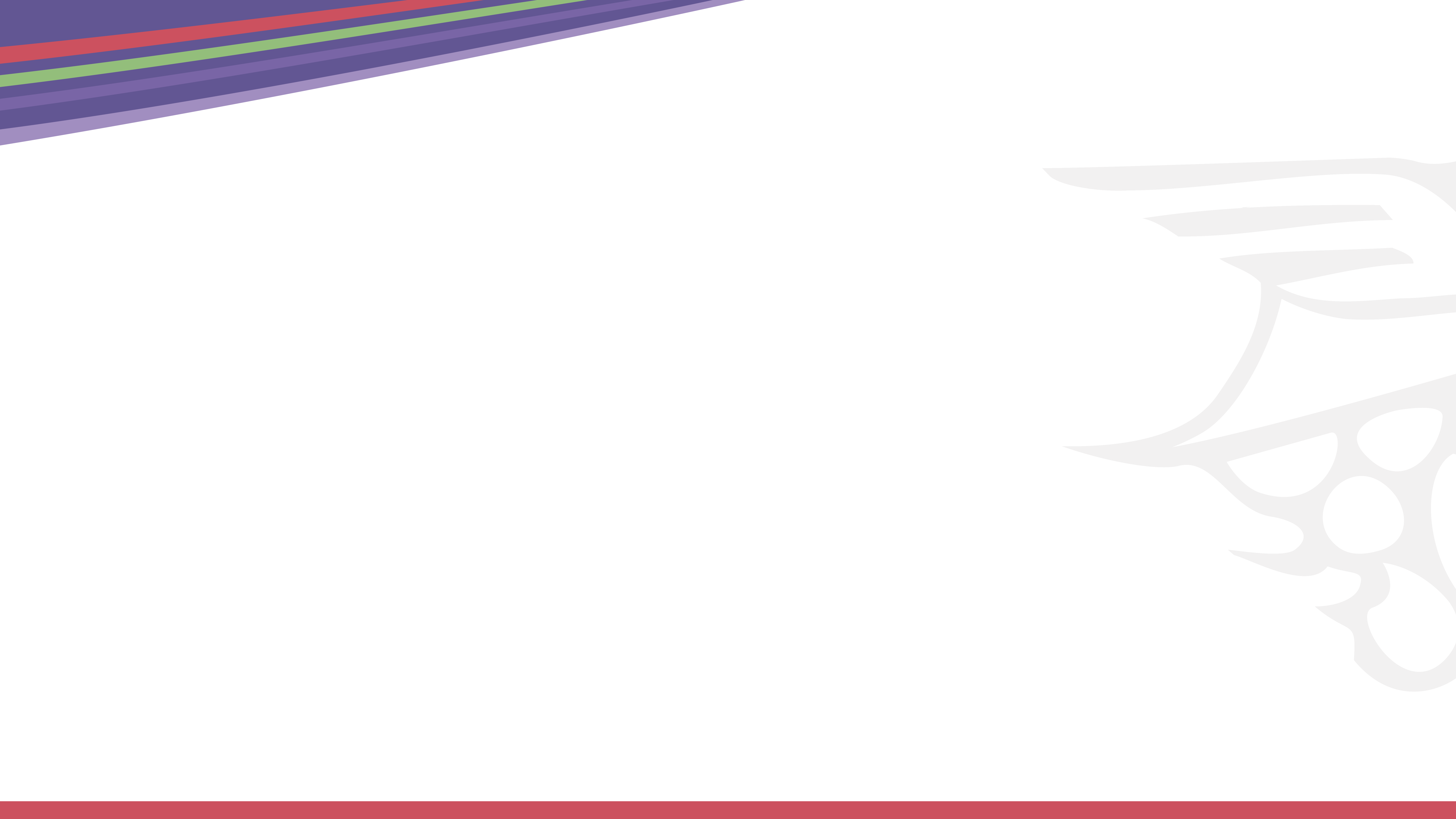 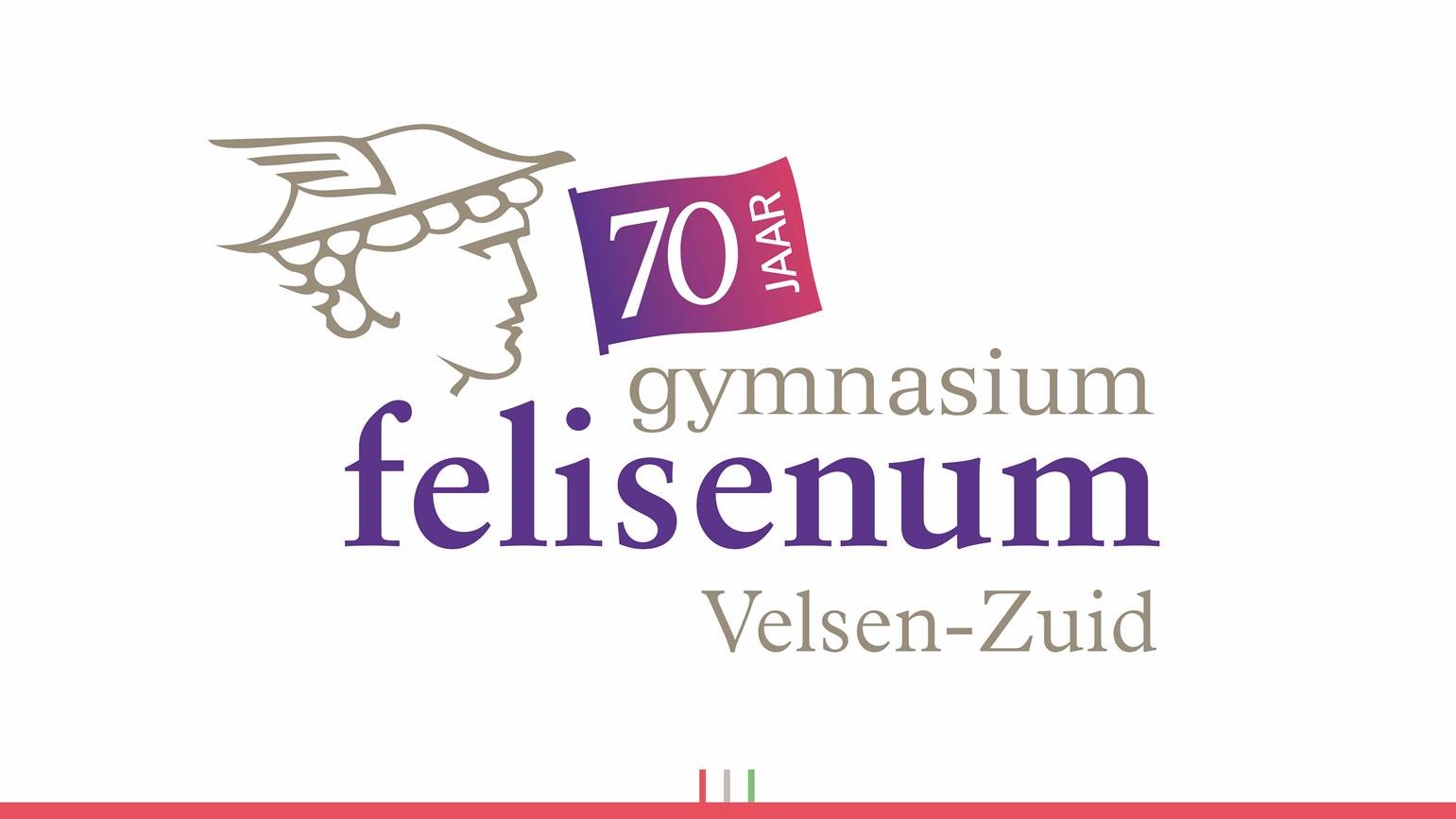 Natuur en Techniek
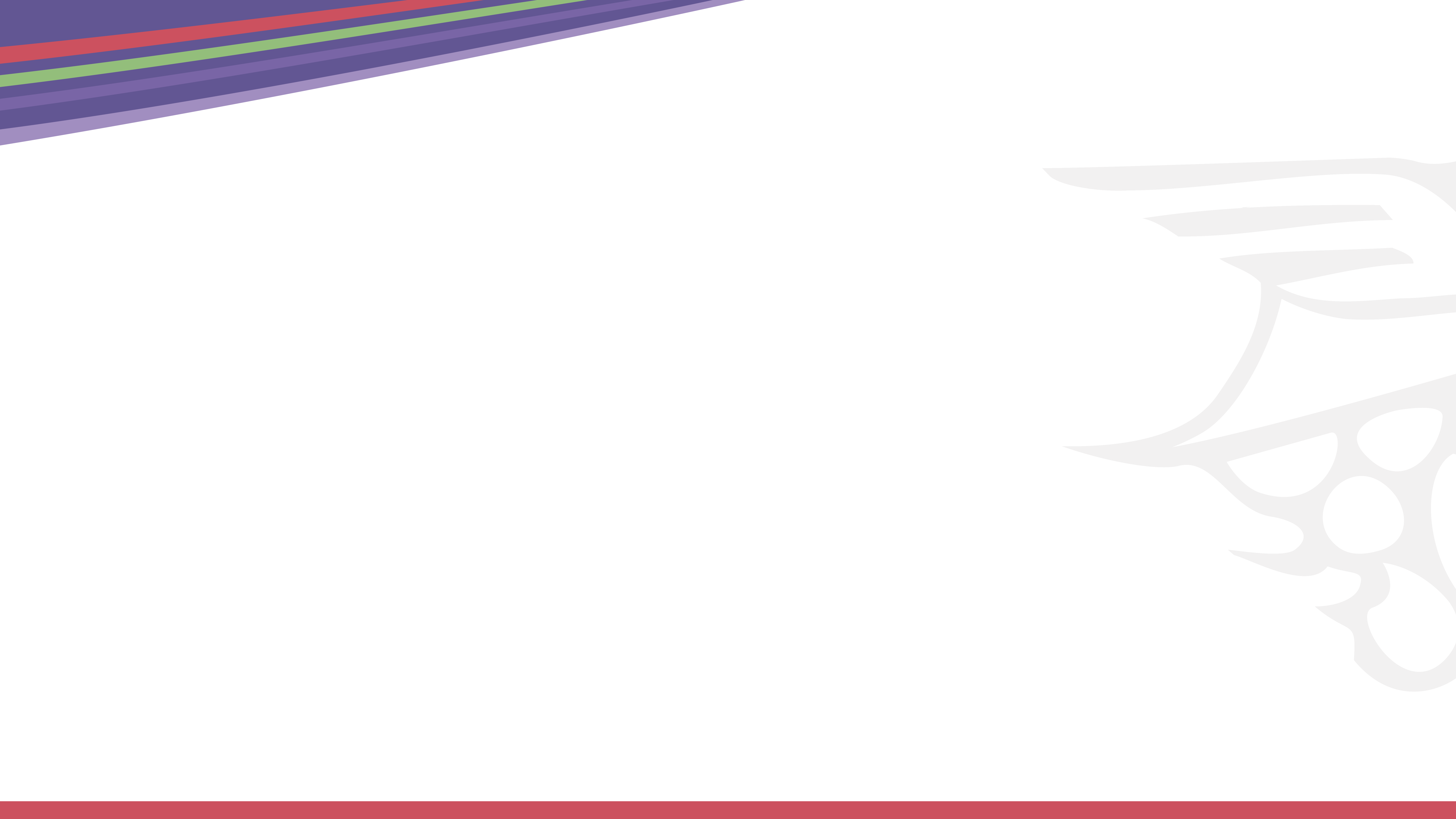 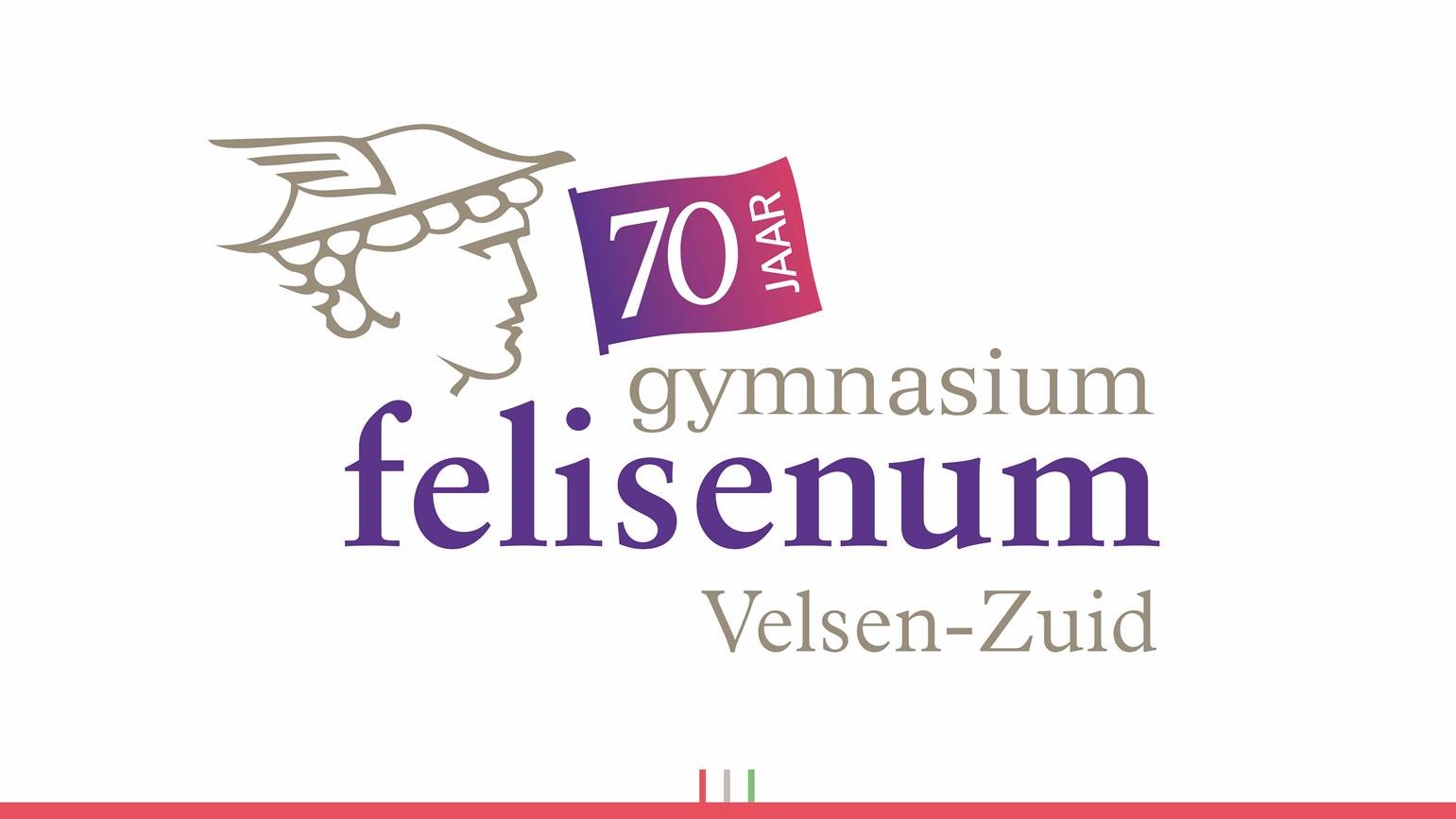 Combinatieprofiel NG-NT
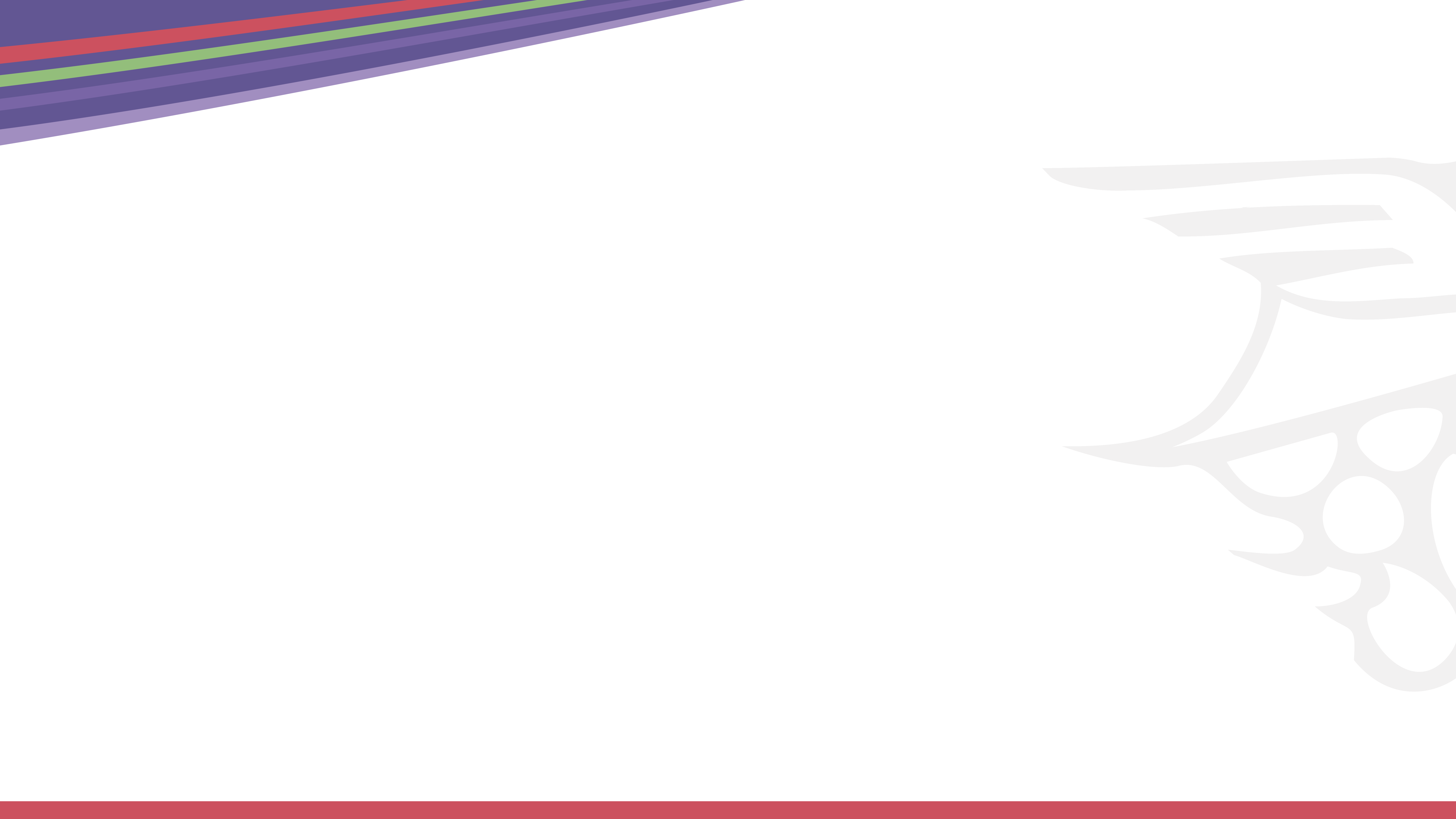 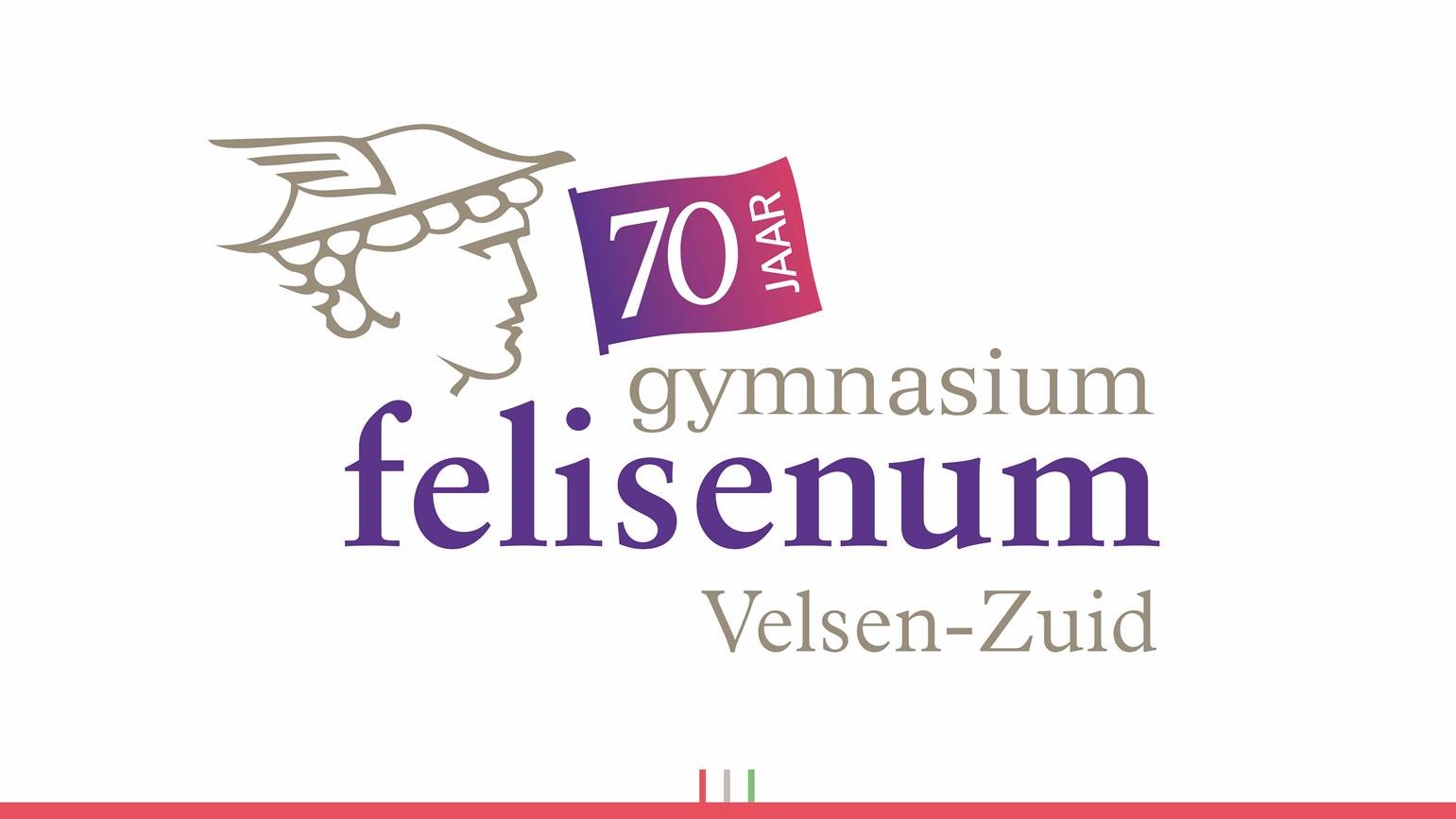 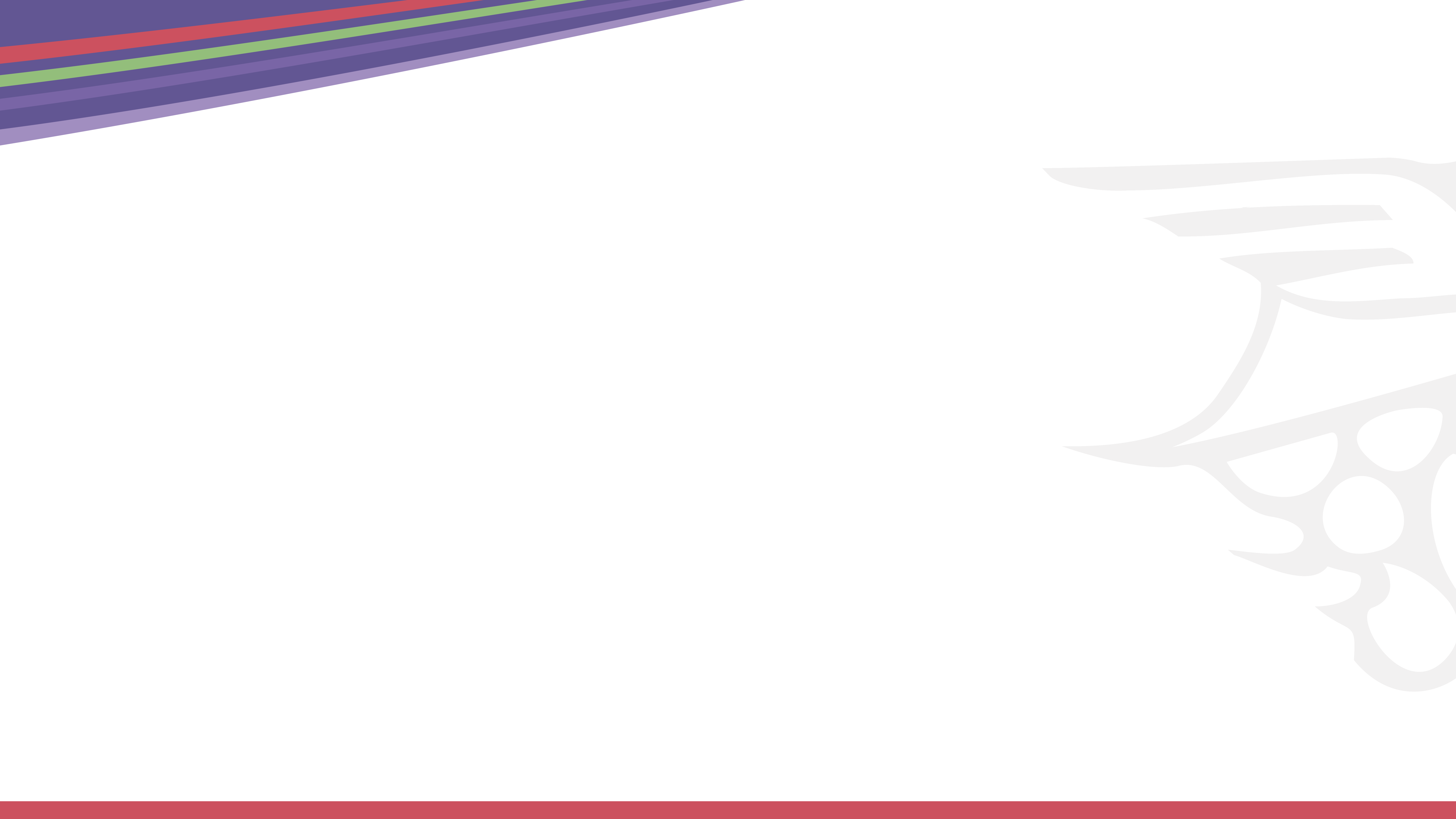 Profielvakken: de regels
NLT alleen met natuurkunde
Wiskunde D alleen met wiskunde B

Natuurkunde met wiskunde B

Docentenvergadering brengt advies uit
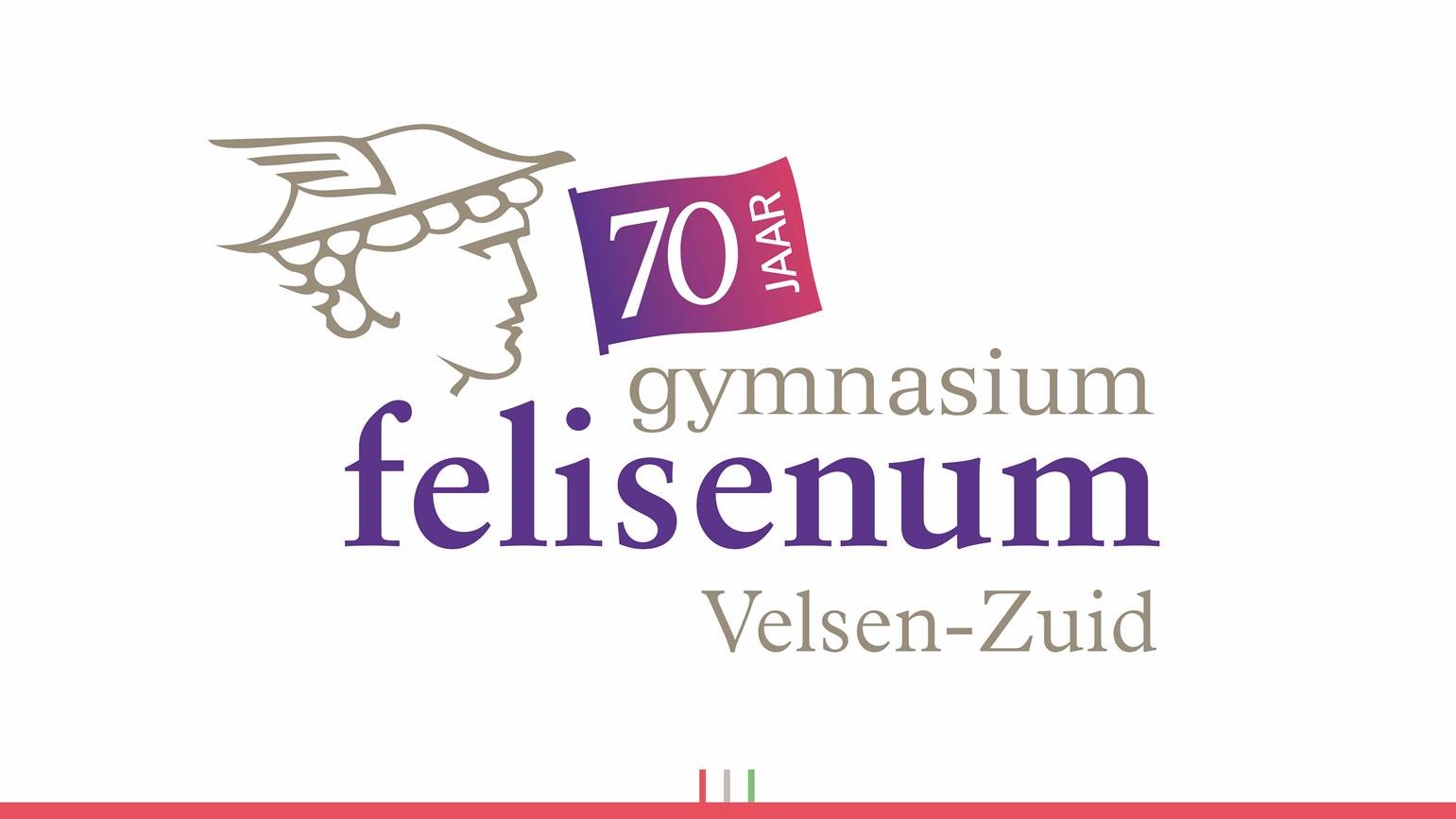 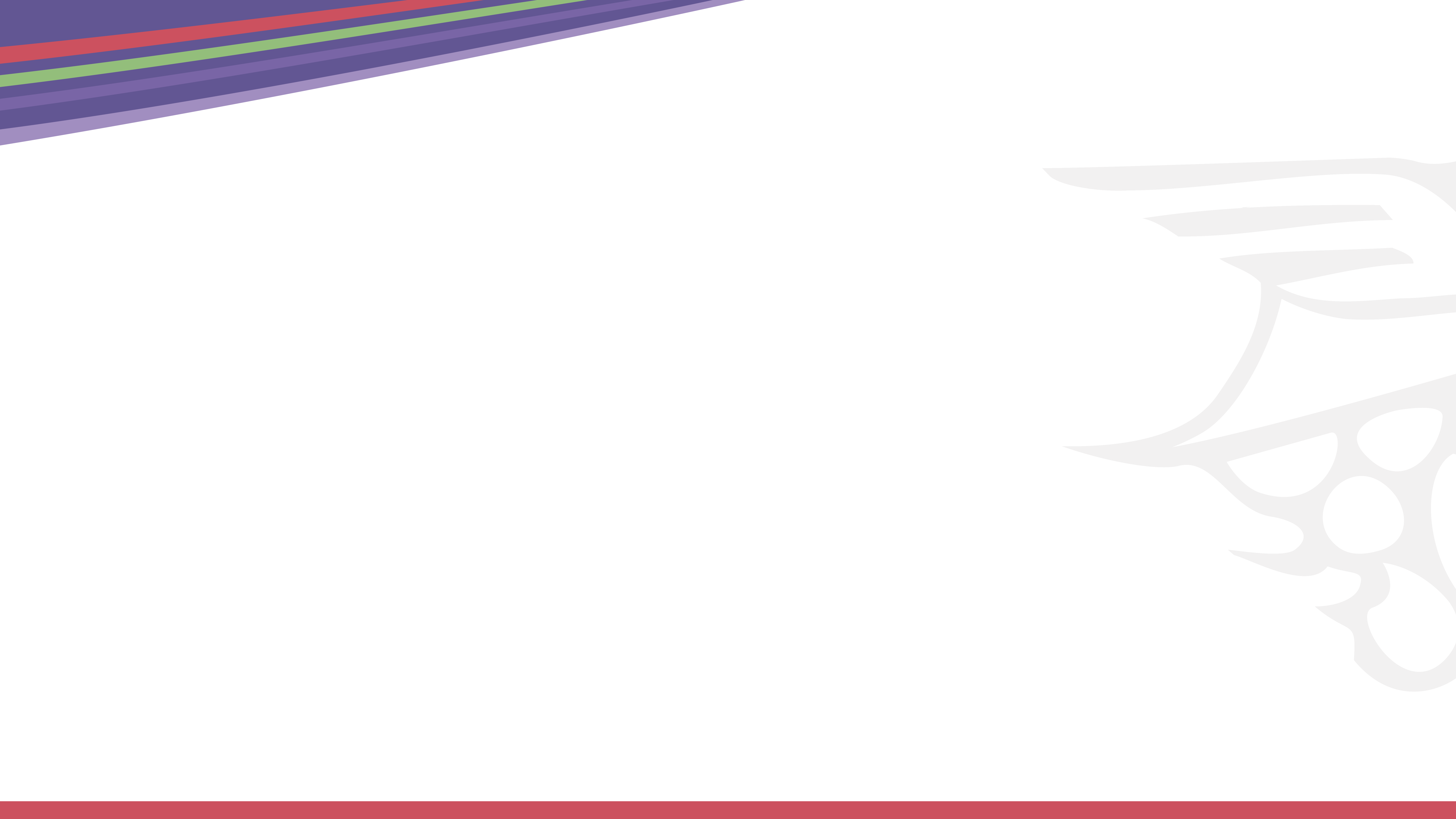 Extra vakken: de regels
Bij keuze voor extra vak wordt een motivatie gevraagd

Een extra vak moet minimaal een half jaar worden gevolgd

Docentenvergadering brengt advies uit
​
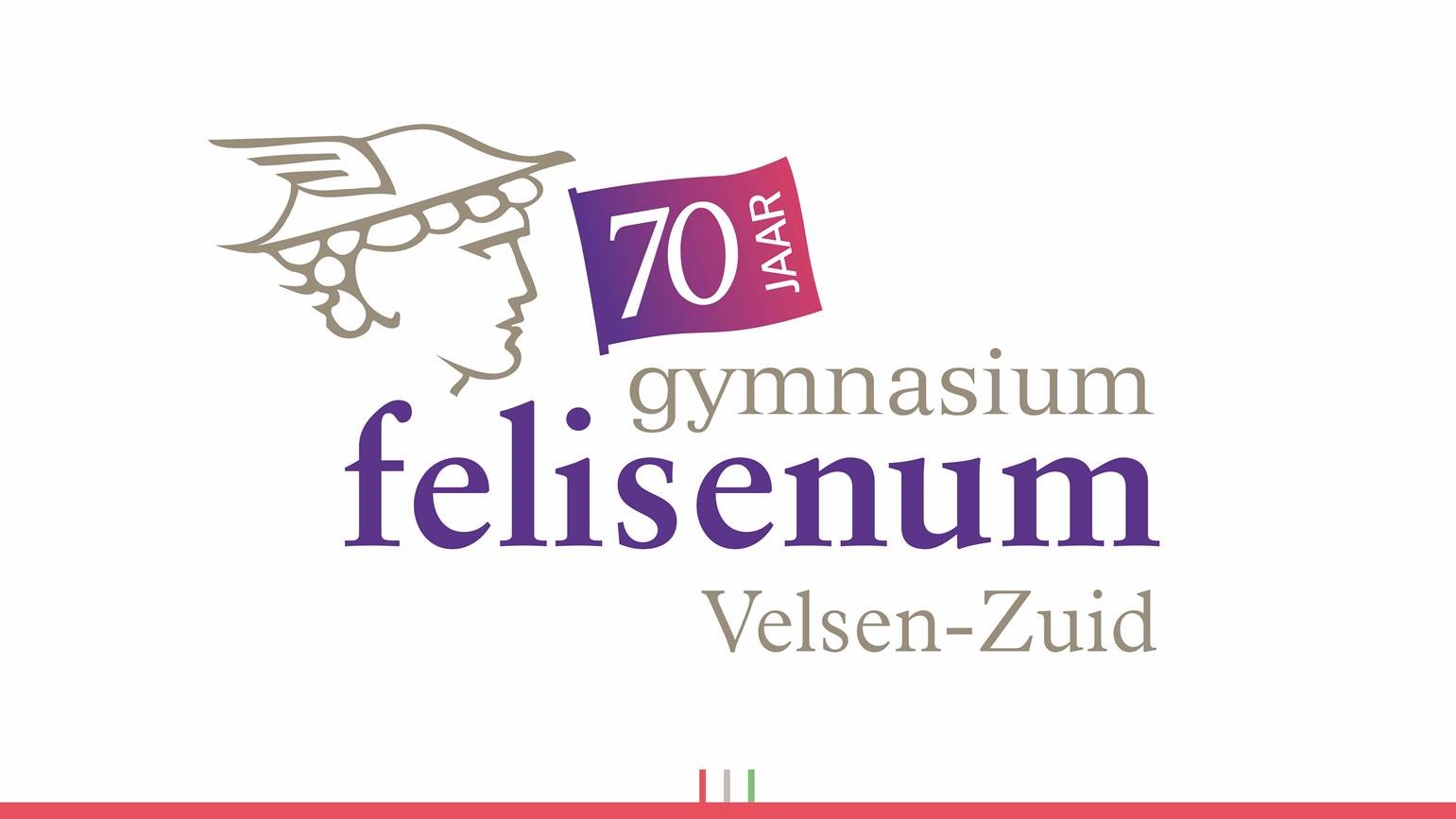 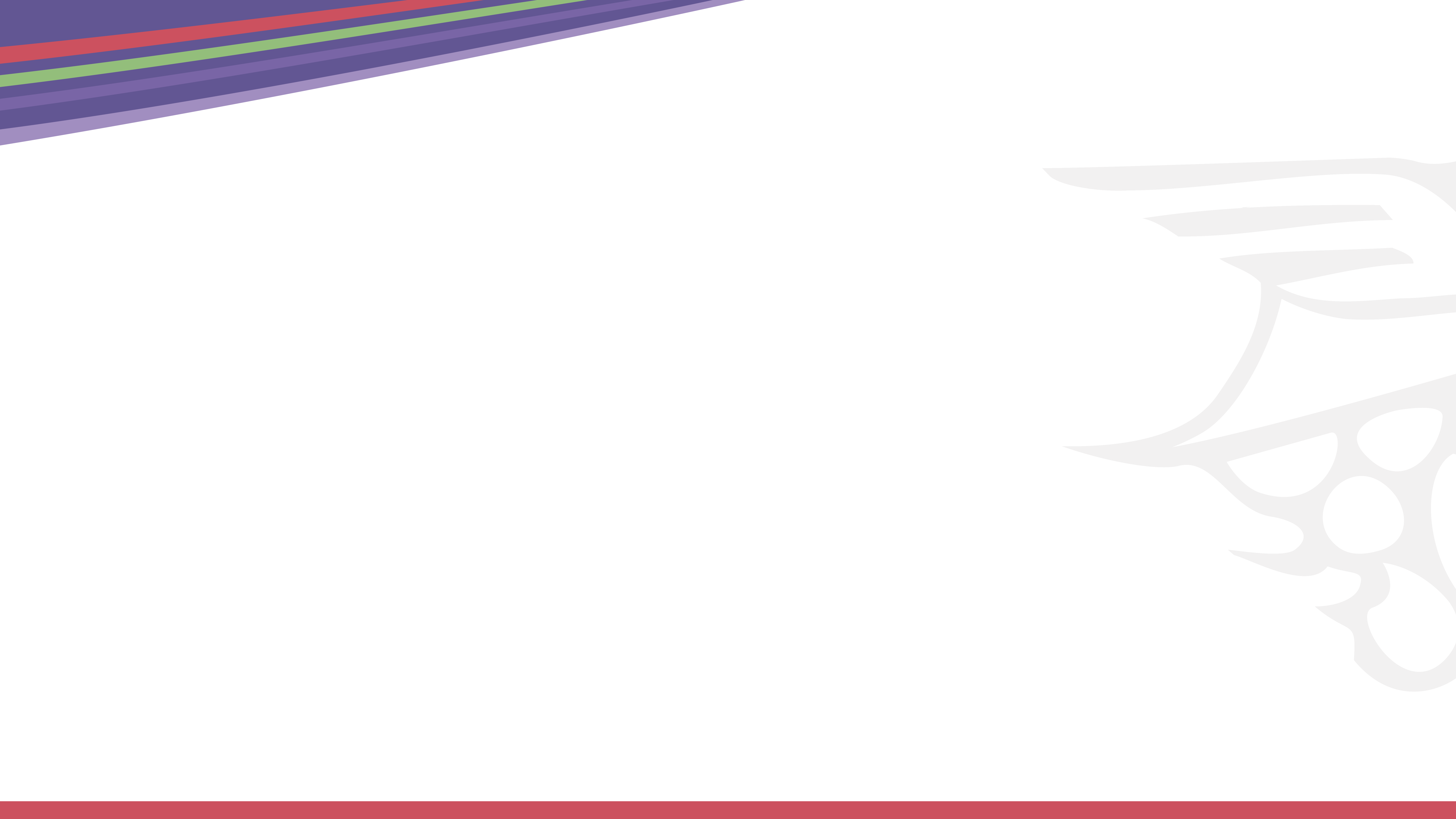 Extra vakken: rooster
Vanwege roosterbeperkingen kan het voorkomen dat niet alle wensen m.b.t. extra vakken kunnen worden gehonoreerd

Een extra vak is een verzwaring van het lesprogramma. 
     Kijk goed naar de cijferlijst of dat wenselijk is.
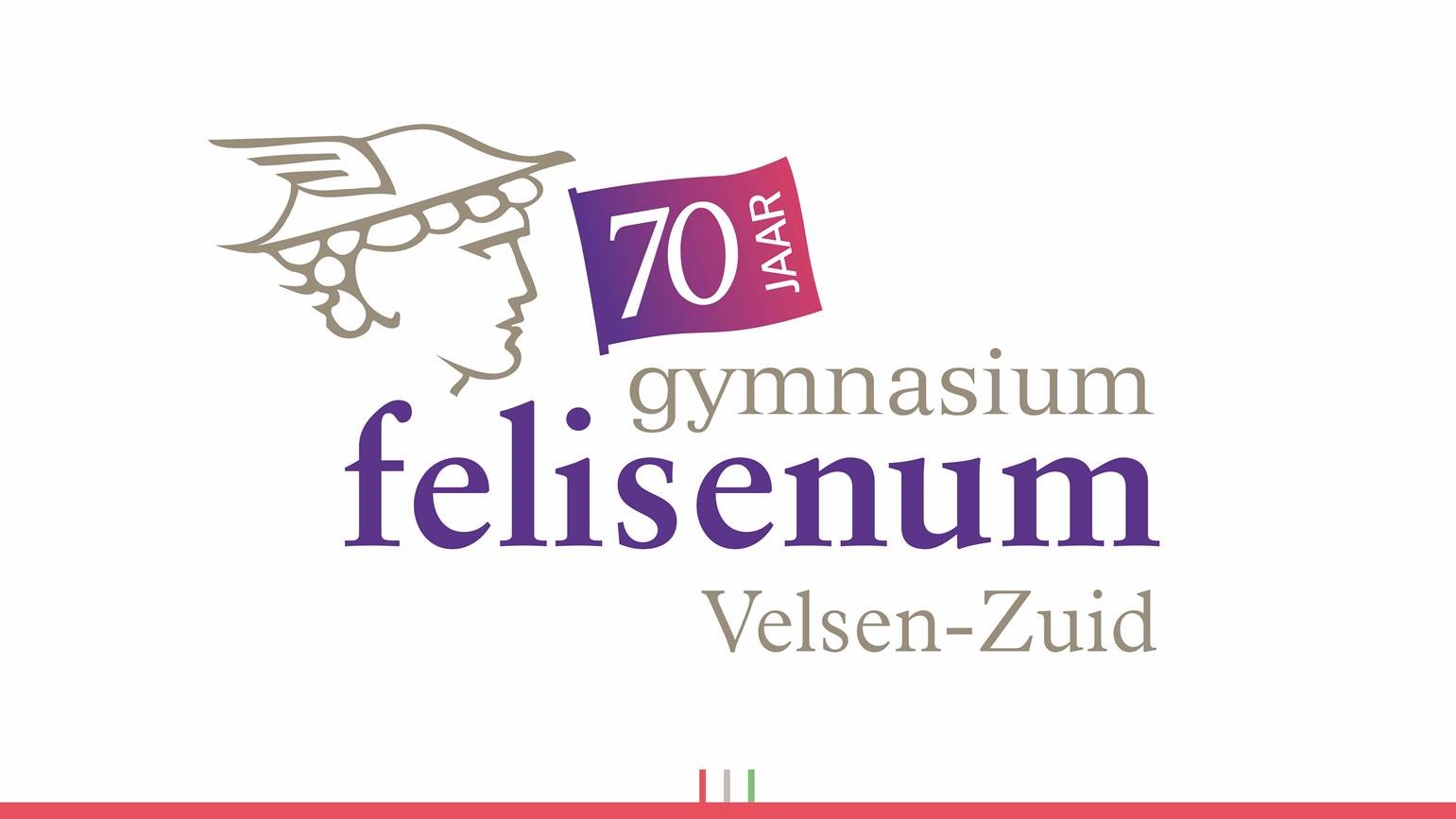 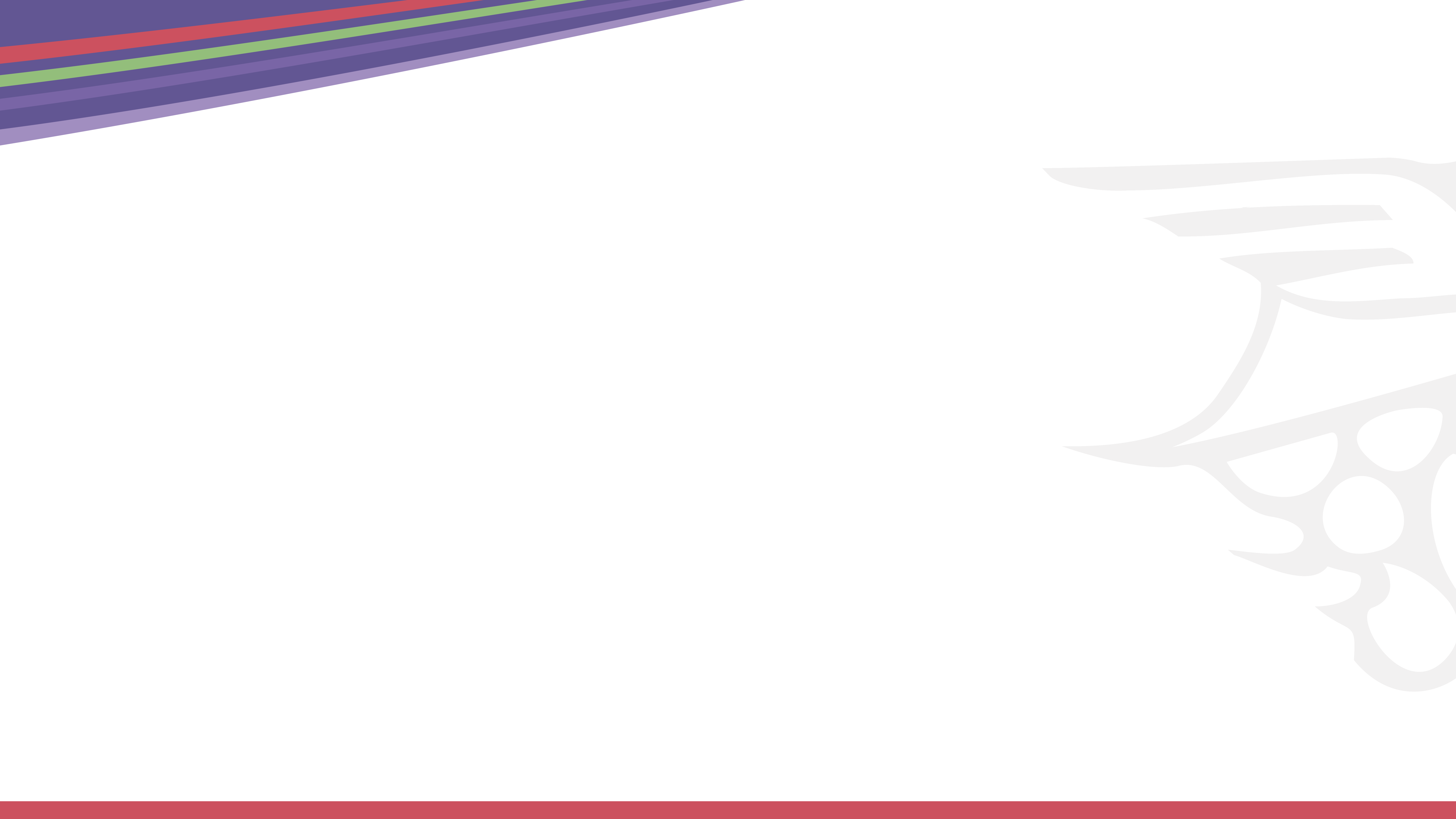 Profielkeuze en bevordering
Alle vakken tellen mee voor de bevordering naar klas 4

Bij het advies voor de profielkeuze wordt wél gekeken per vak
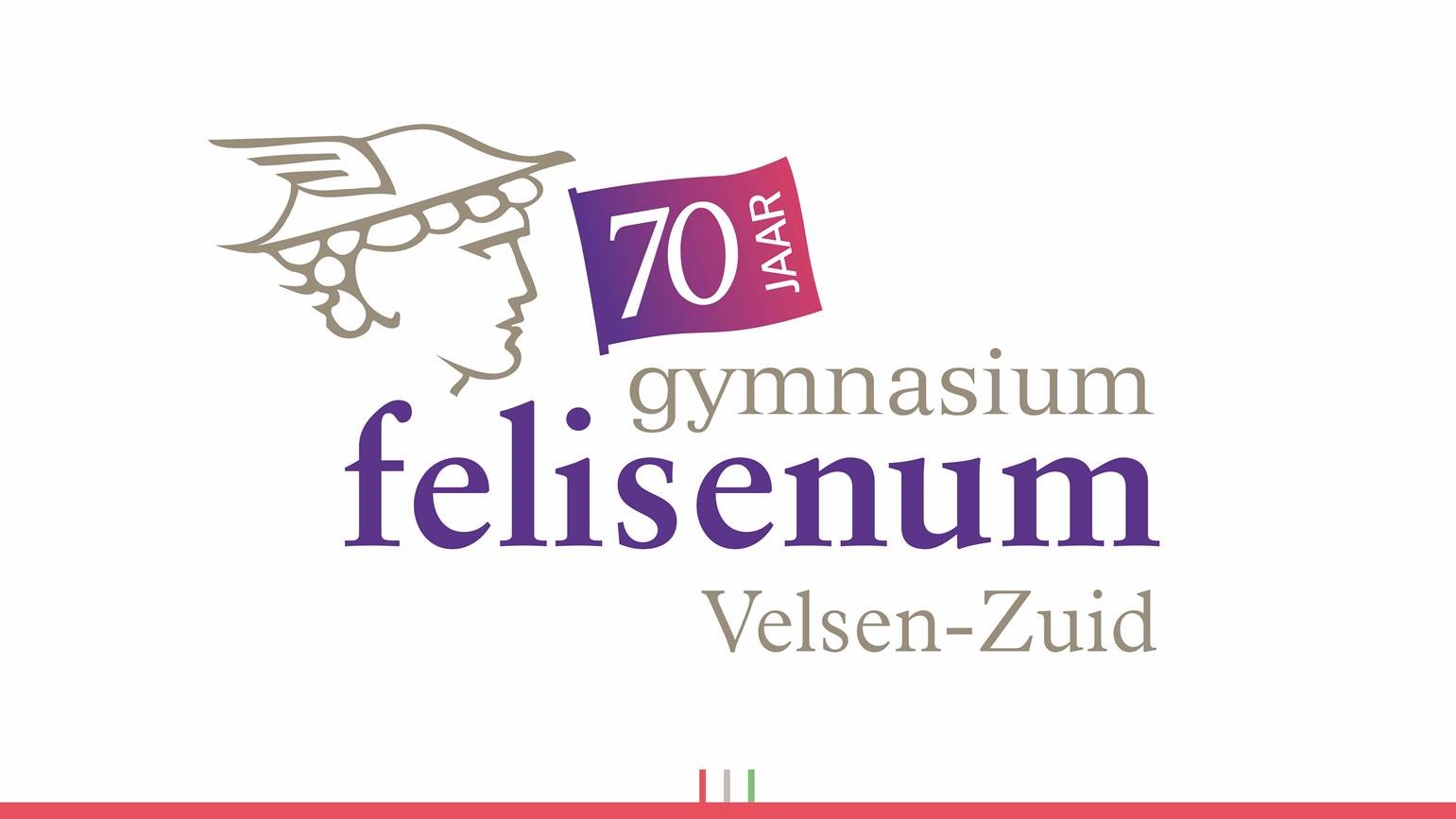 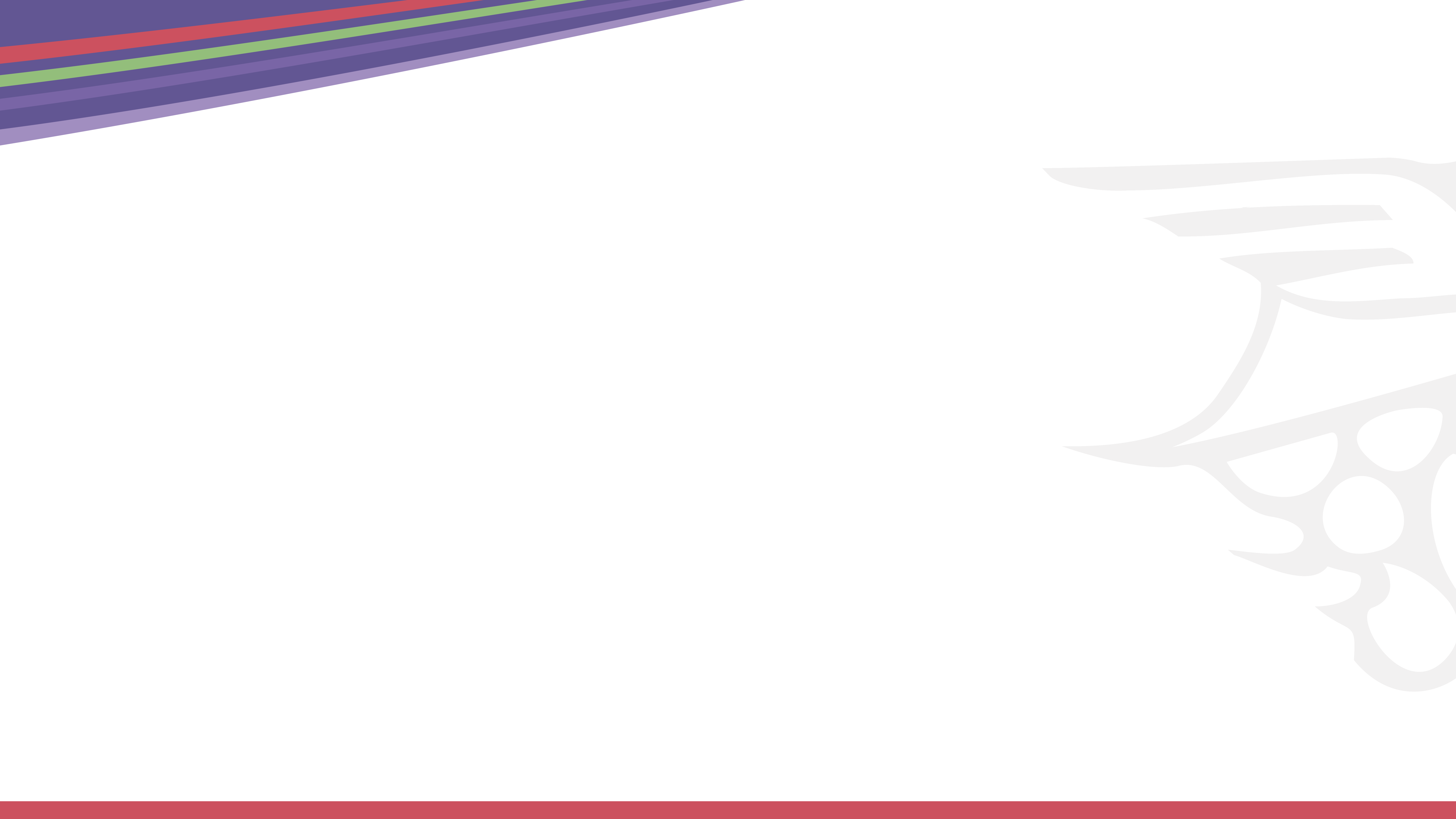 Van profiel naar studie
Studies hanteren verschillende ingangseisen

Oriënteer je welk profiel aansluit op welke studies, ook als je nog niet weet wat je wil studeren

studiekeuze123.nl/van-profiel-naar-studie
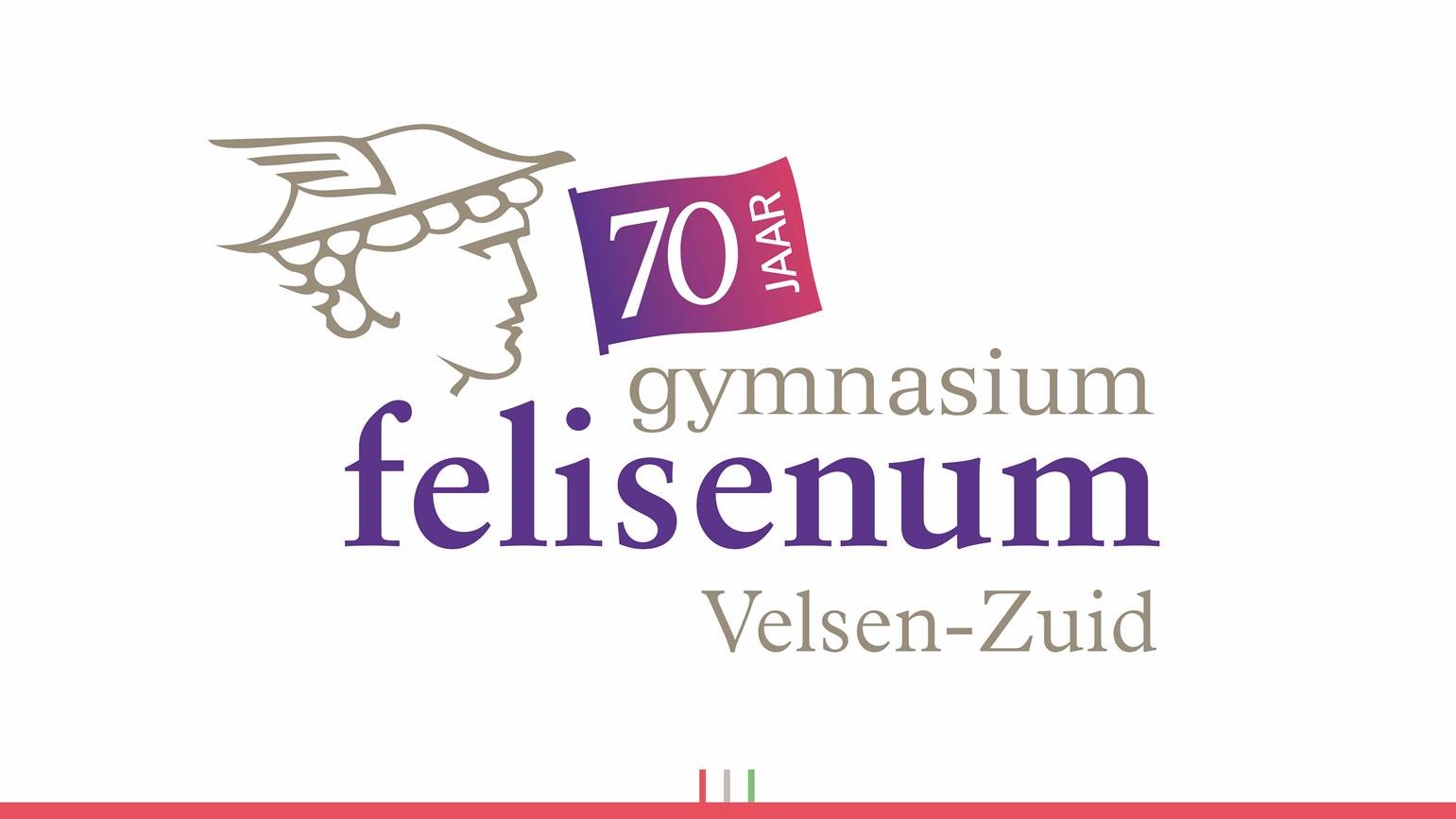 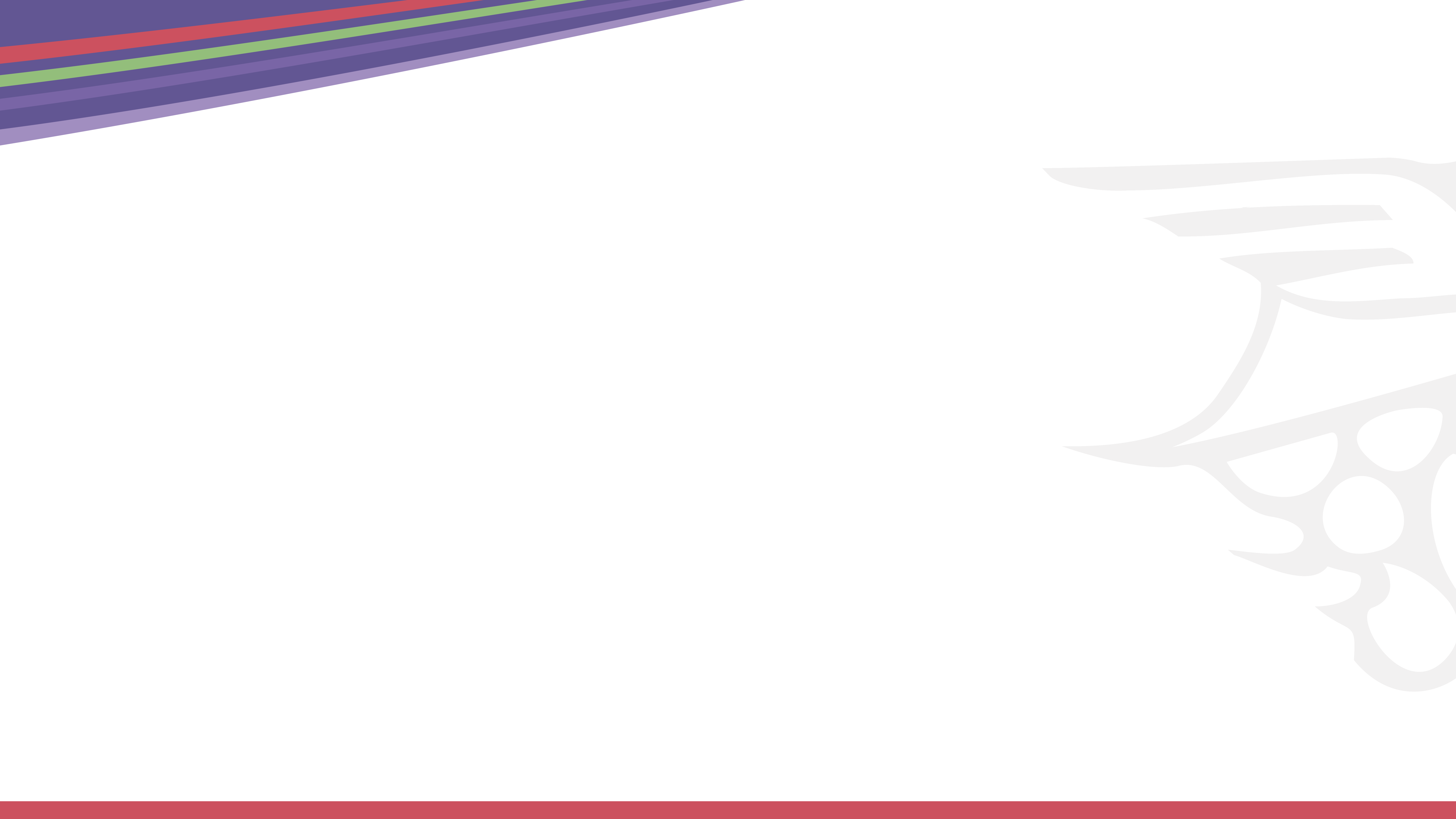 Een verantwoorde keuze maken: don’ts
Kiezen vanwege vrienden
Kiezen vanwege docenten 
Sociale wenselijkheid
Alles open willen houden/ alle opties afsluiten
Denken dat alles leuk moet zijn
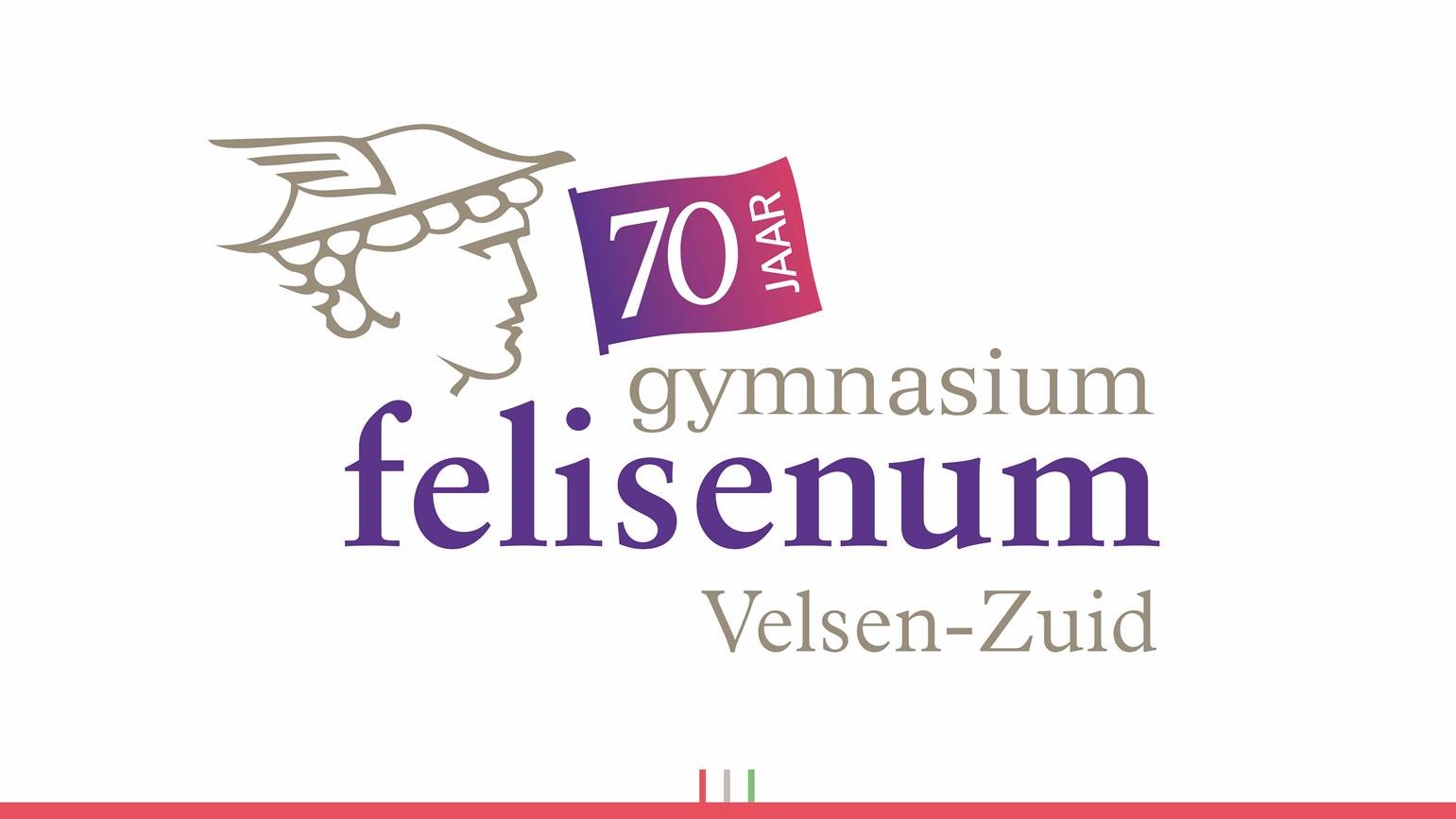 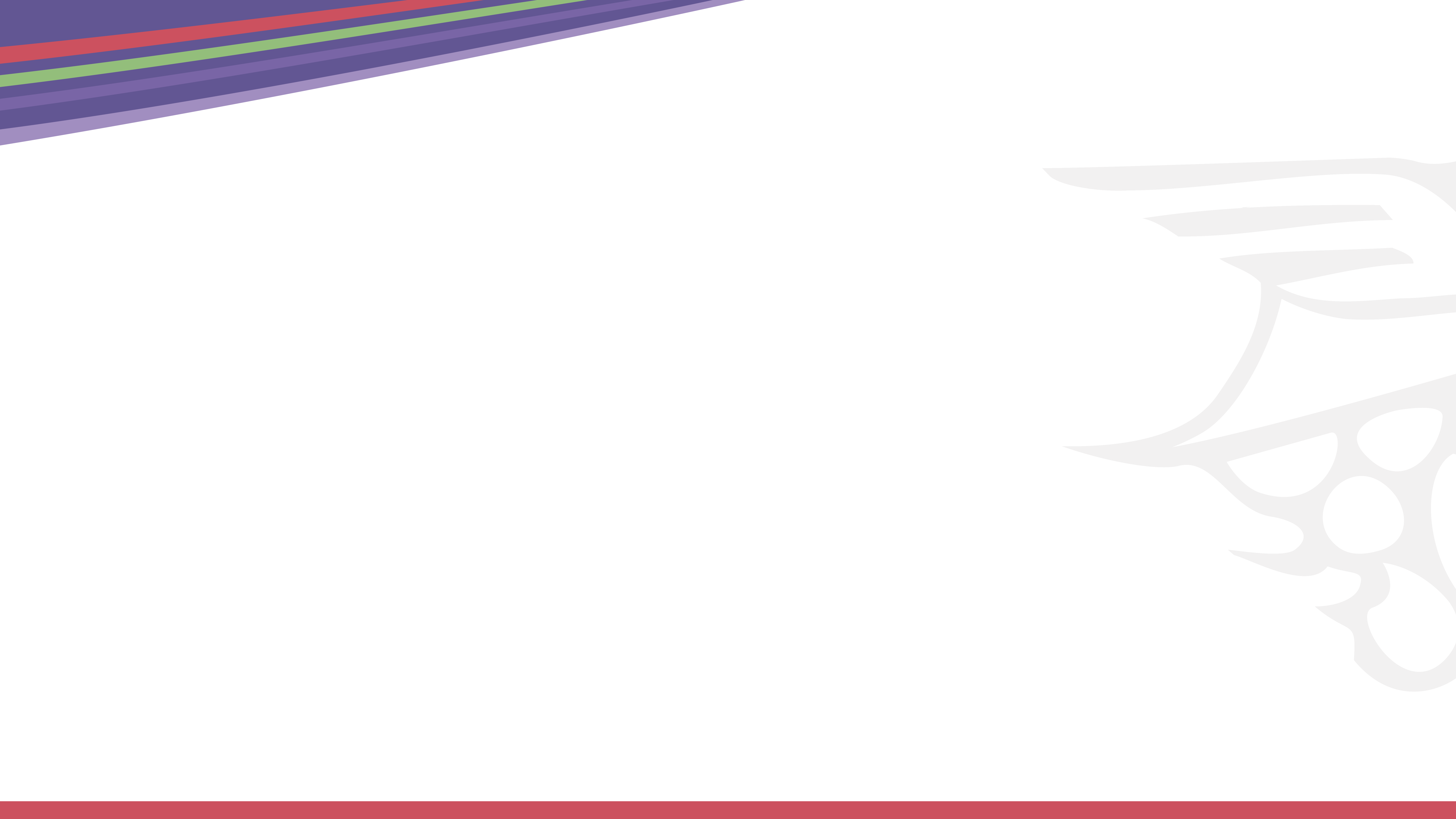 Een verantwoorde keuze maken: do’s
Naar welke vakken ga je met plezier?
Hoe zie je jouw toekomst voor je?
Leg je cijferlijst ernaast
Praat erover
Het is jouw keuze
Maak een keuze
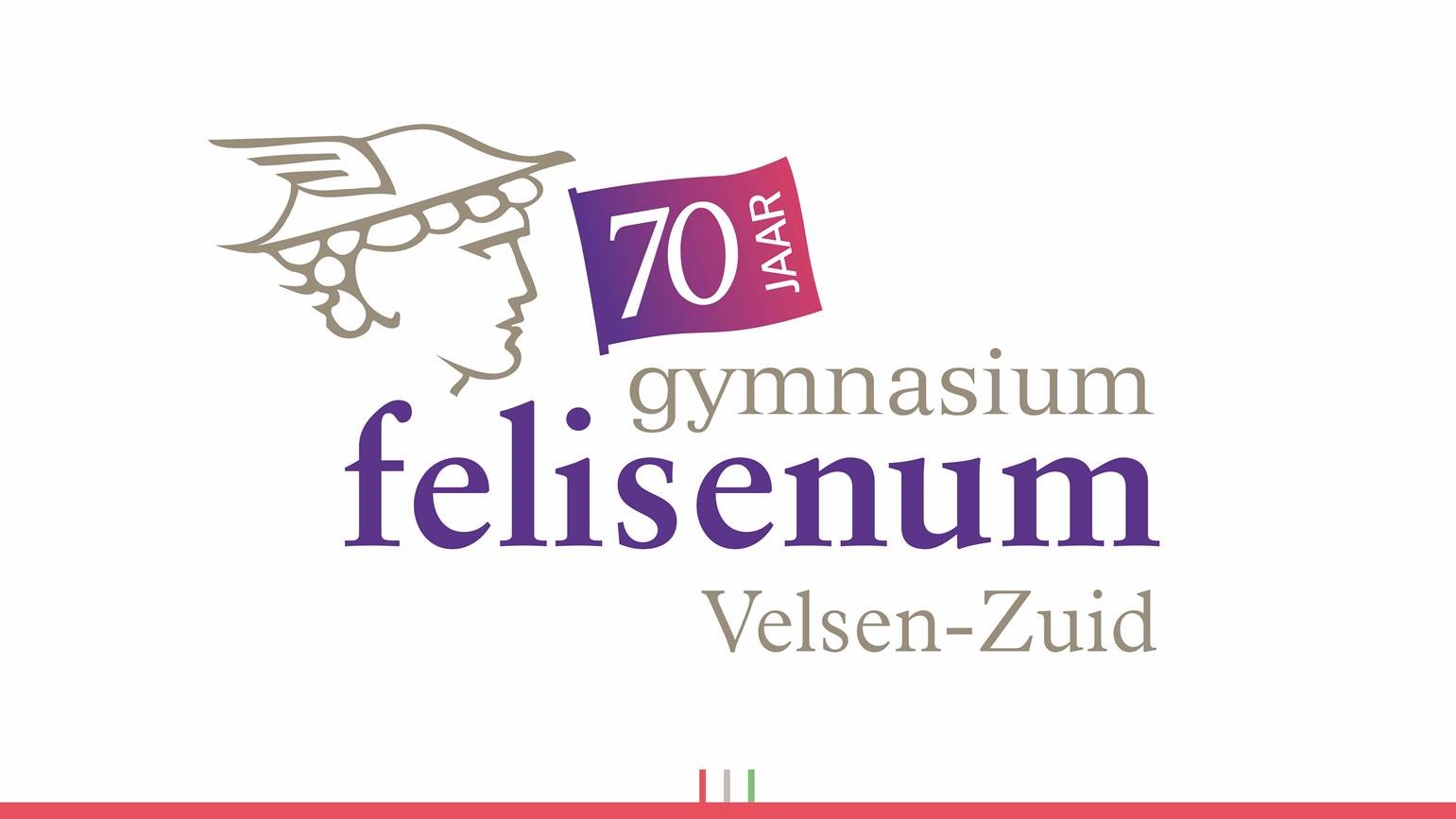 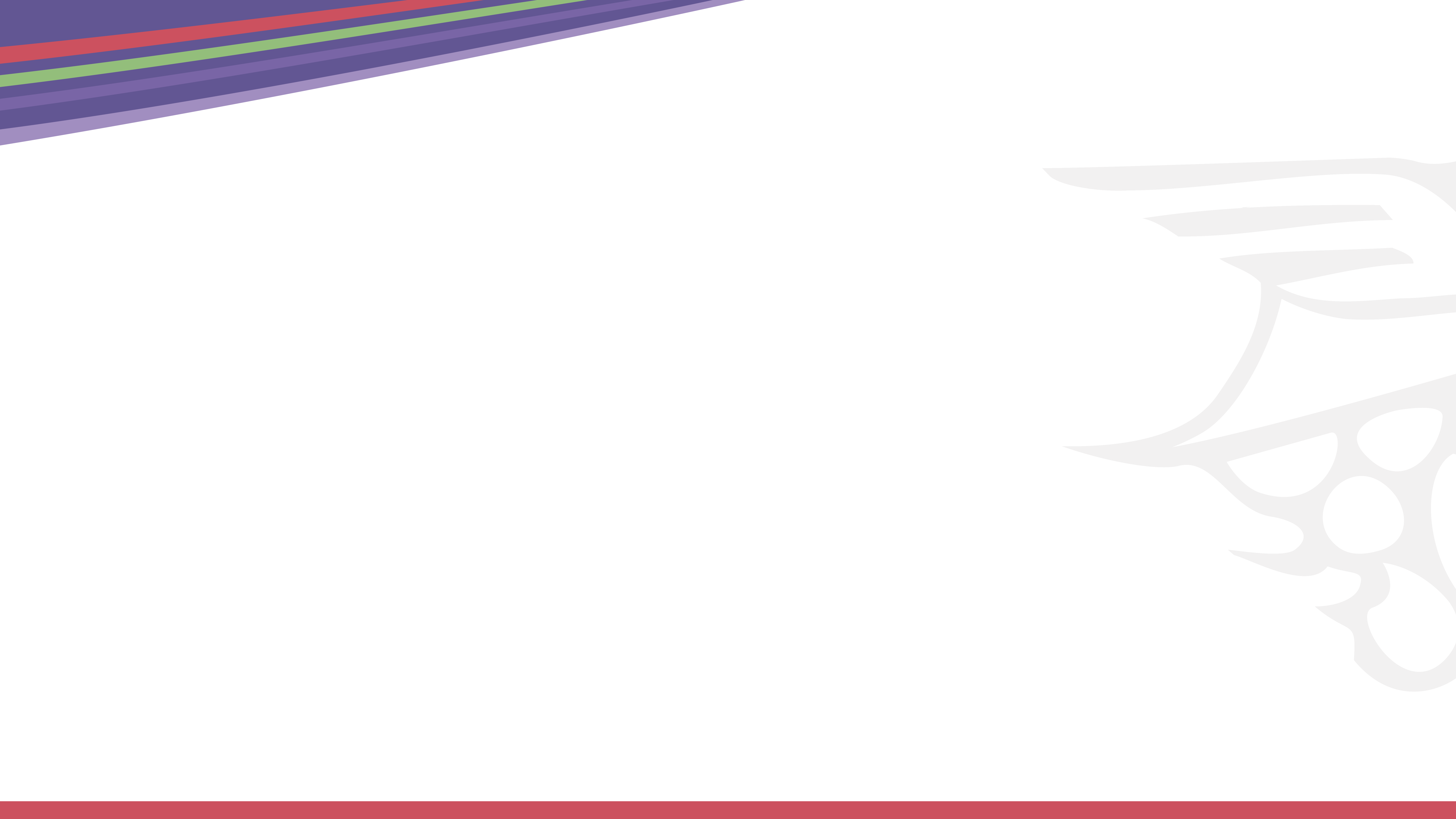 Een verkeerde keuze, wat dan?
Vak- of profielwissel toegestaan in klas 4 tot na de eerste proefwerkweek

Vakdeficiëntie wegwerken
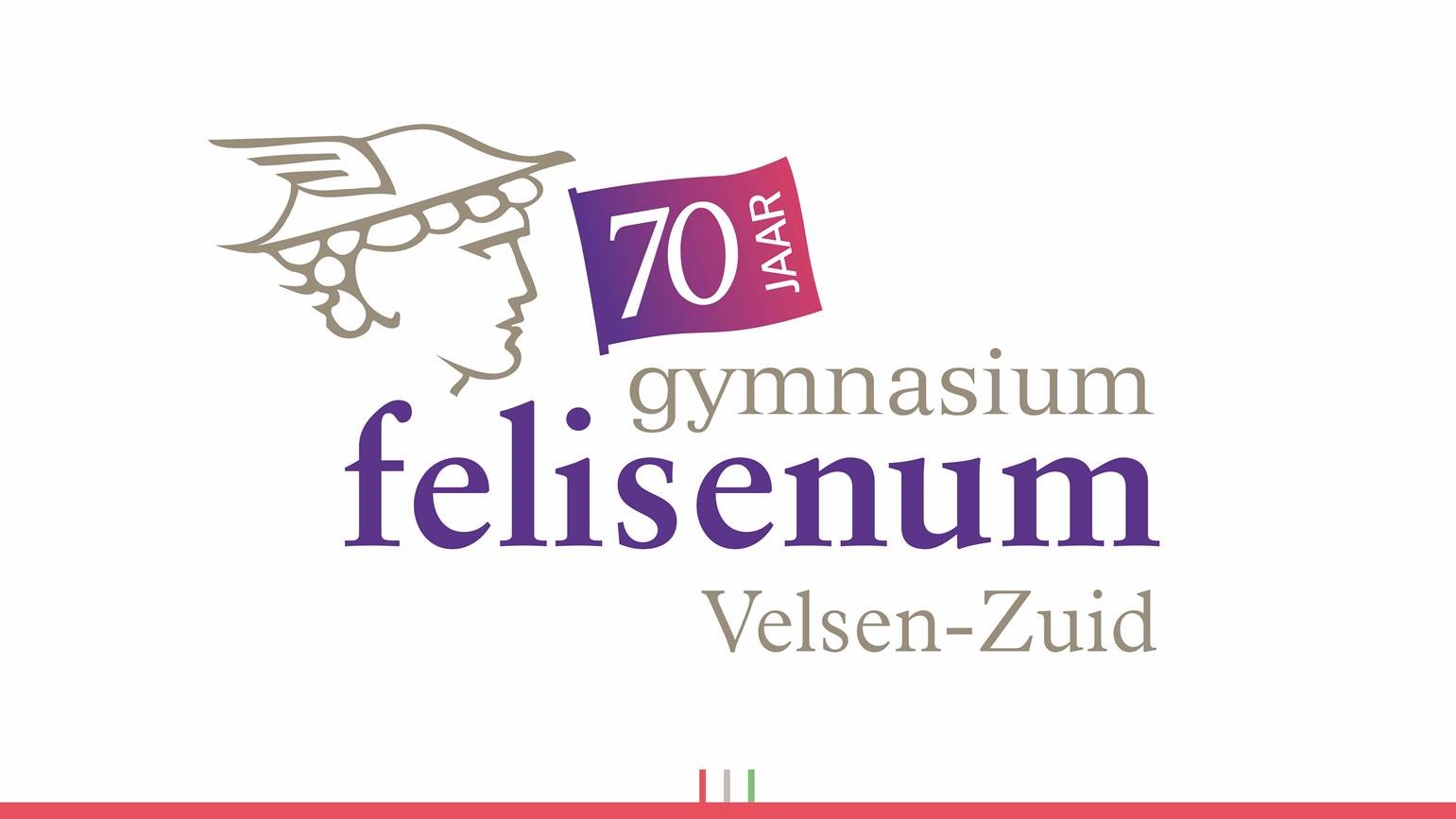 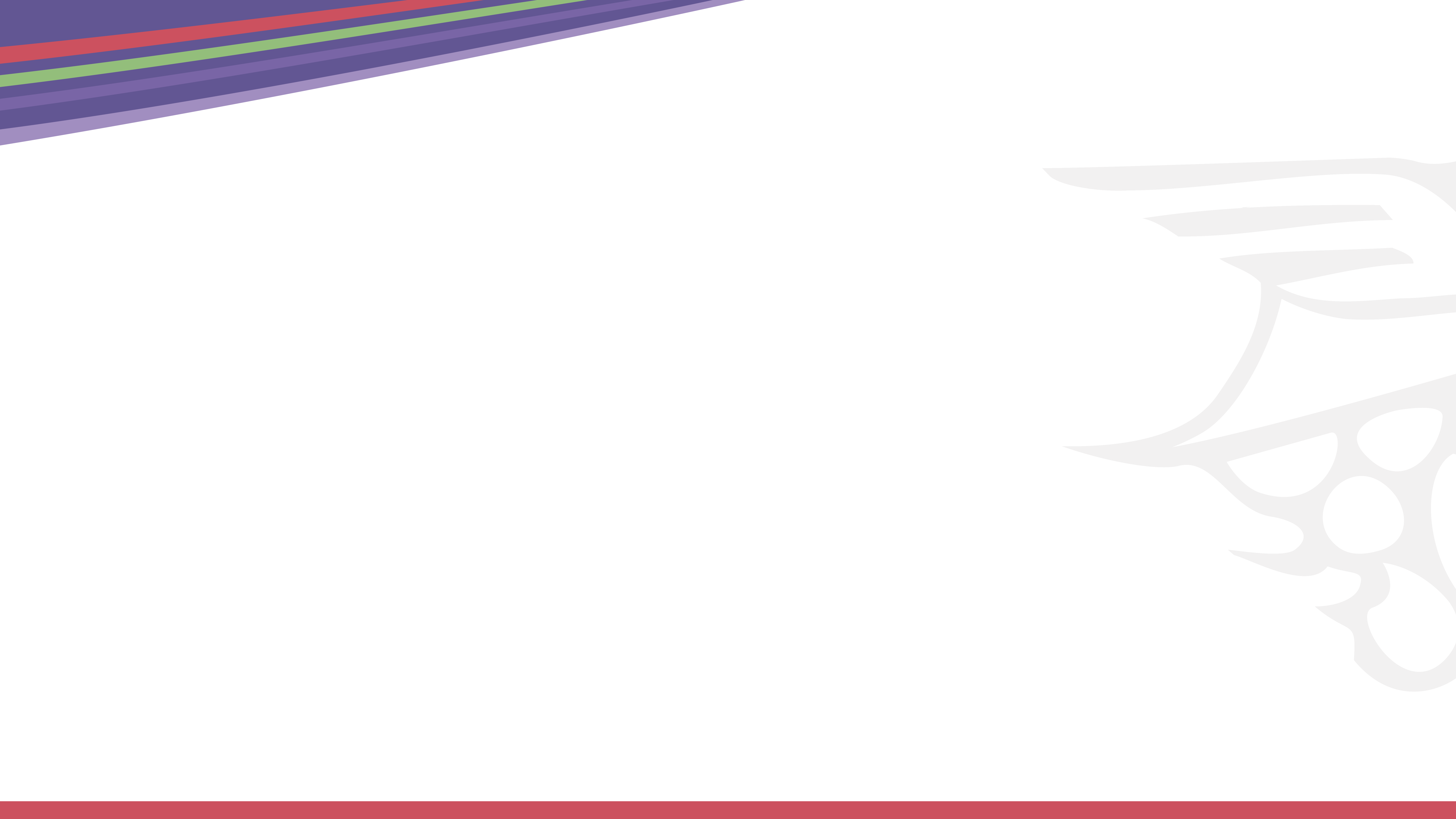 Doel van de profielkeuze
Elke leerling het profiel dat bij hem/haar past
Een goede ervaring in de bovenbouw
Een goede kans op succes bij het eindexamen
Aansluiting op de studiekeuze
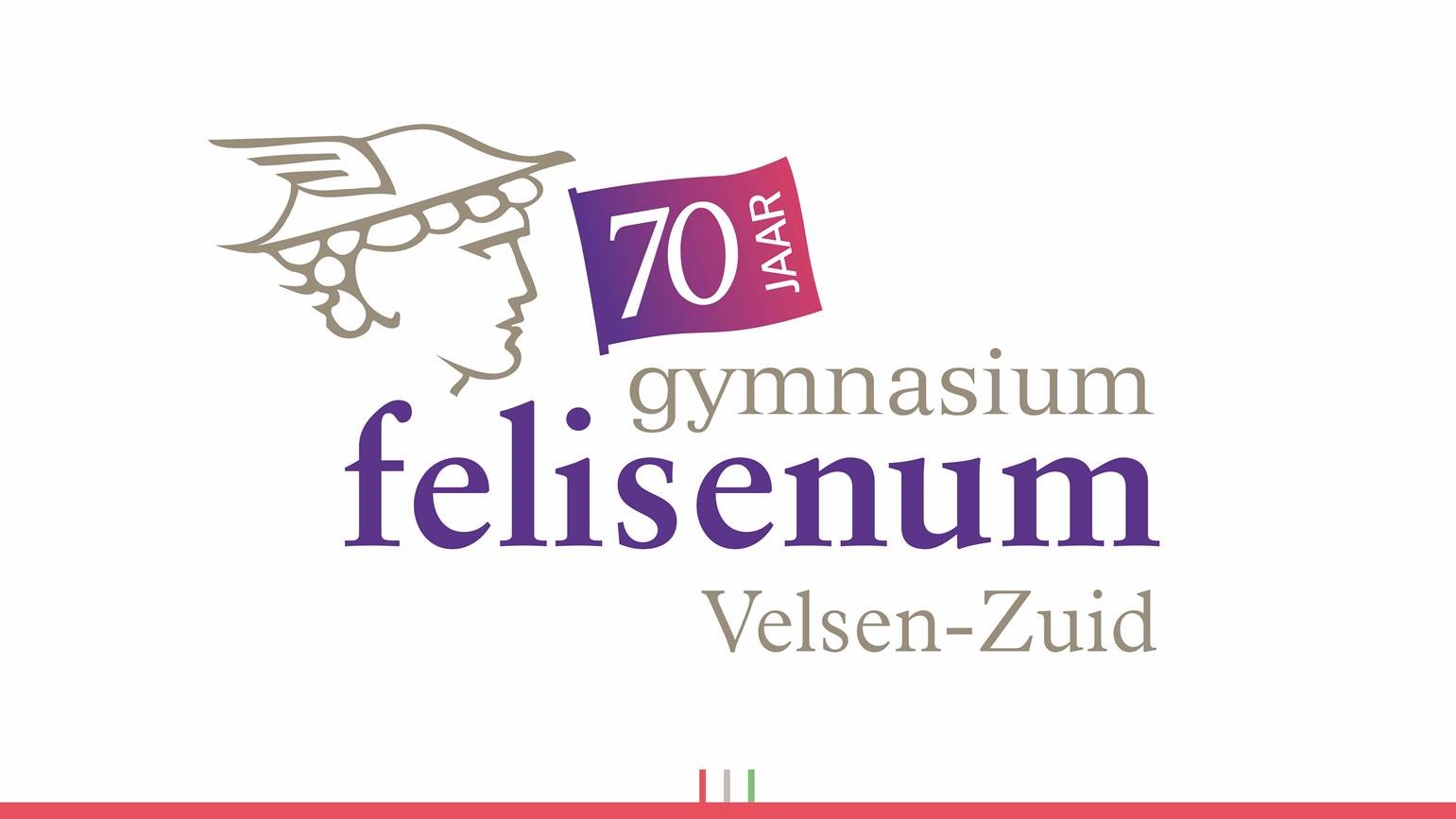 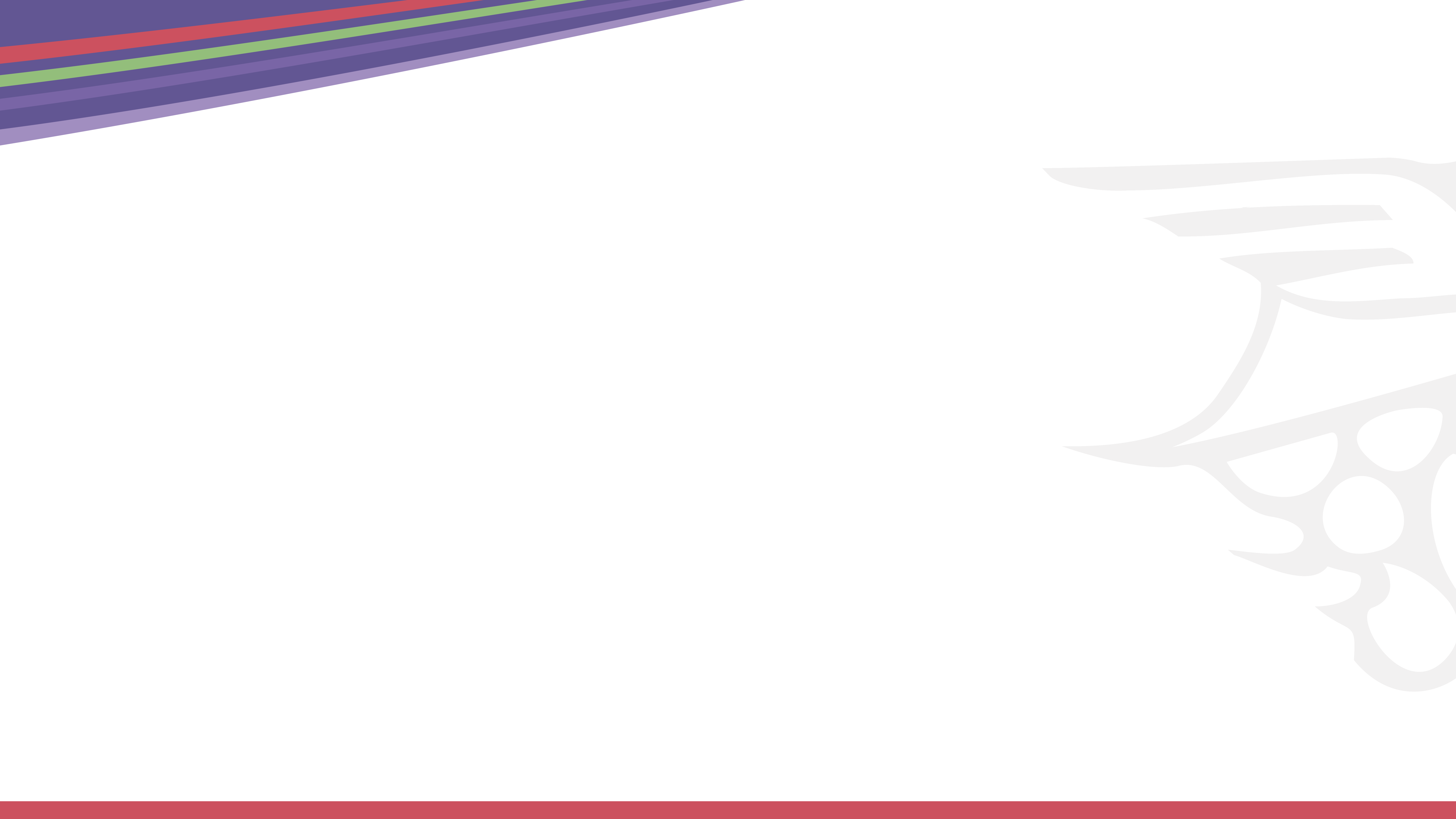 Zijn er nog vragen?
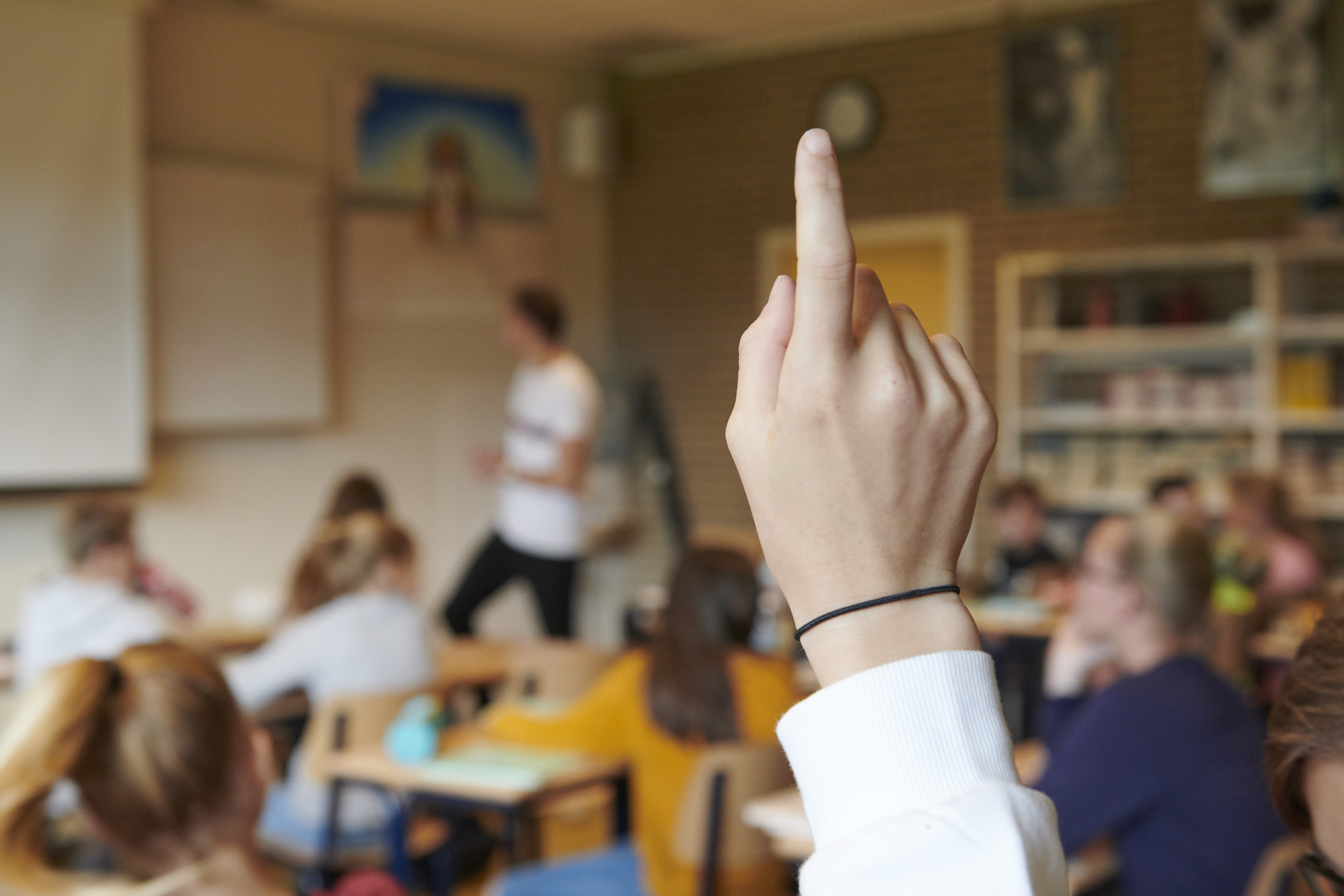 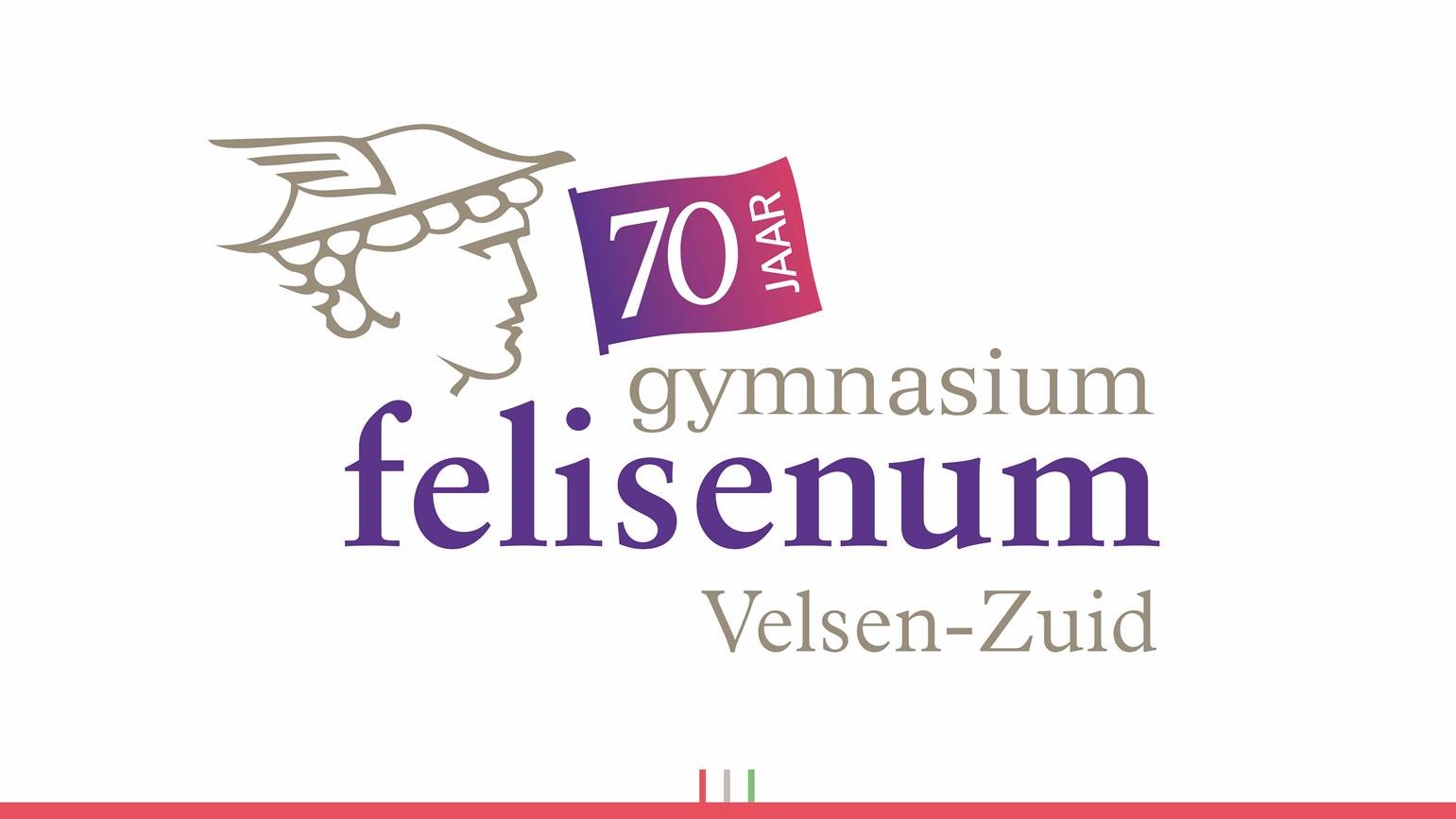 L.vanyperen@felisenum.nl